Building for Discovery: Overview of the Fermilab Program
Lia Merminga
Snowmass Community Summer Study
University of Washington, Seattle
17 July 2022
Fermilab at a Glance
America's particle physics and accelerator laboratory
Operates the largest US particle accelerator complex
~1,900 staff and ~$600M/year budget 
6,800 acres of federal land
Facilities used by 4,000 scientists from >50 countries 
As we move into the next 50 years, our vision remains to solve the mysteries of matter, energy, space, and time for the benefit of all.
Fermilab Core Capabilities
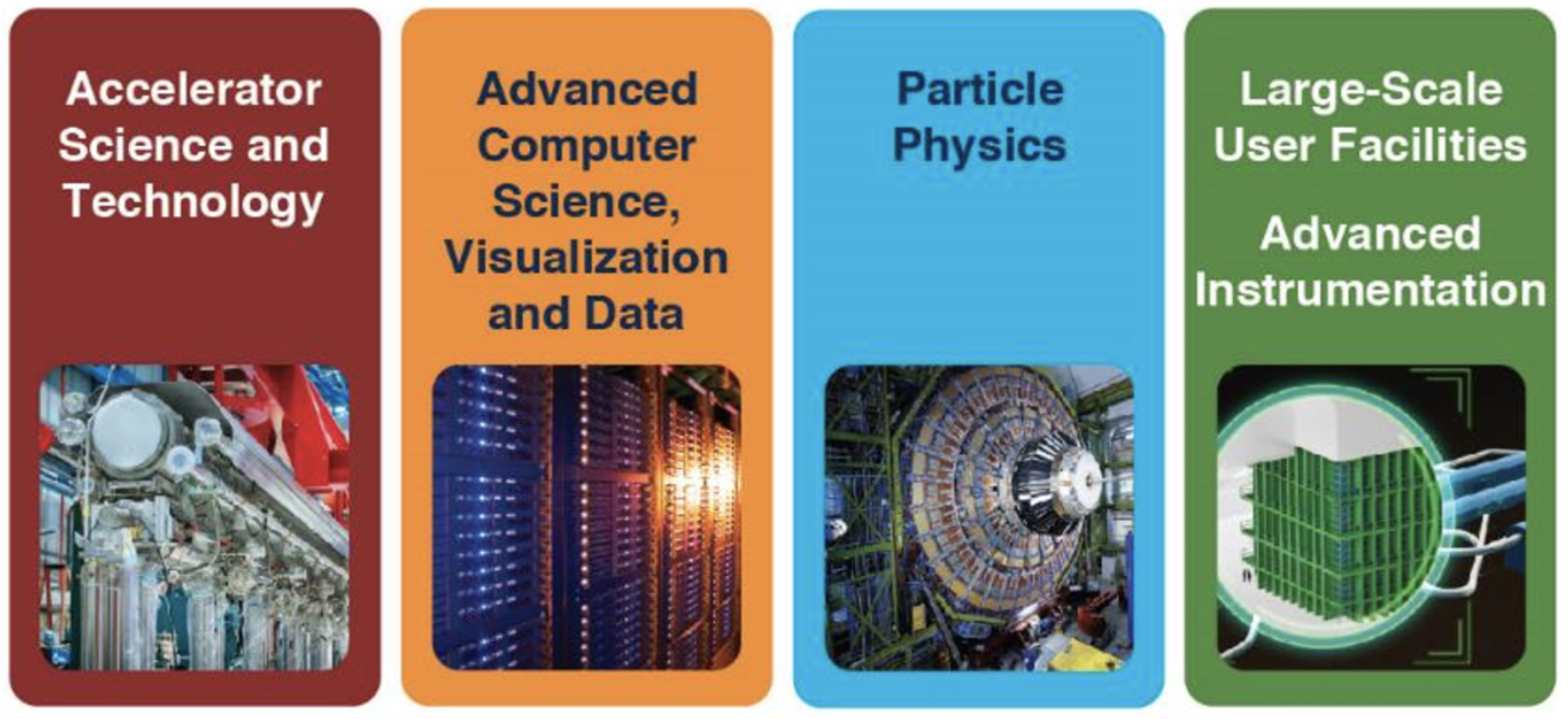 3
7/17/2022
Lia Merminga |  Fermilab Perspectives  | Snowmass Meeting
The Fermilab research community
More than 4,000 scientists in 55 countries use Fermilab and its particle accelerators, detectors and computers for their research 
That includes more than 2,200 scientists from 175 U.S. universities and labs in 41 states
Fermilab is attracting and training the next generation of a diverse HEP scientific workforce: 114 postdocs, 273 graduate students, 52 undergraduate interns
Fermilab scientists also work at CERN, Sanford Underground Research Facility (SURF), SNOLAB, Cerro Tololo Inter-American Observatory, South Pole Telescope, NOvA Ash River Laboratory, Matter-wave Atomic Gradiometer Interferometric Sensor
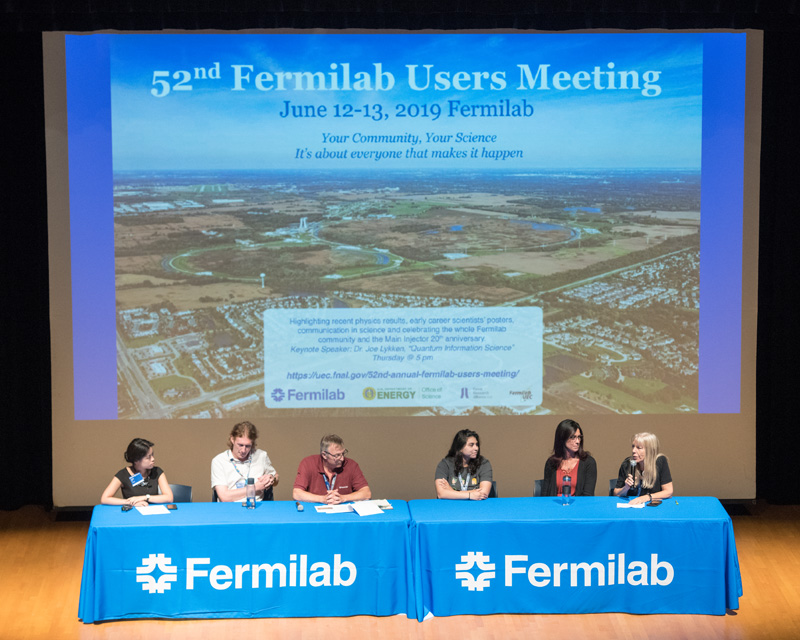 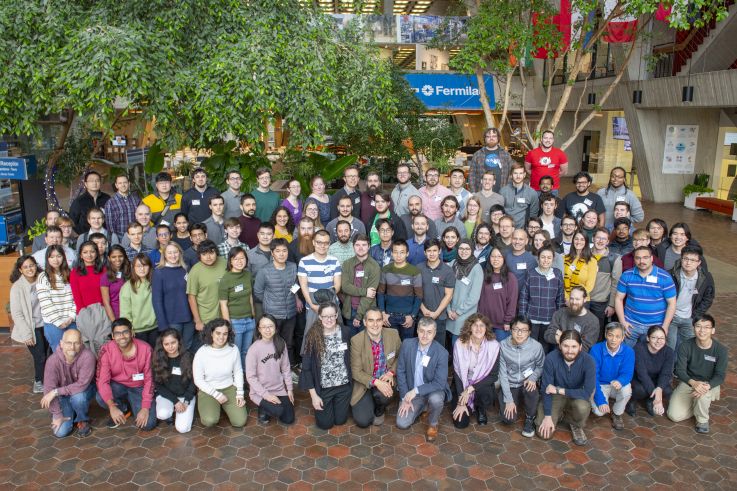 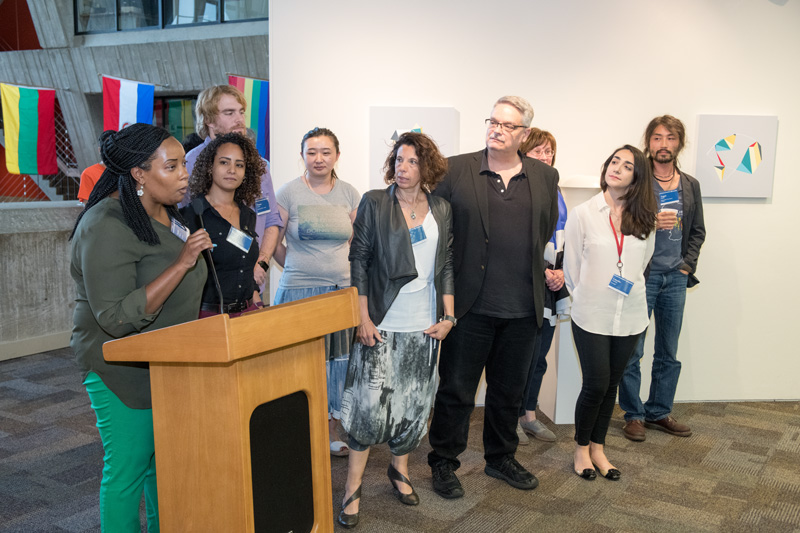 4
7/17/2022
Lia Merminga |  Fermilab Perspectives  | Snowmass Meeting
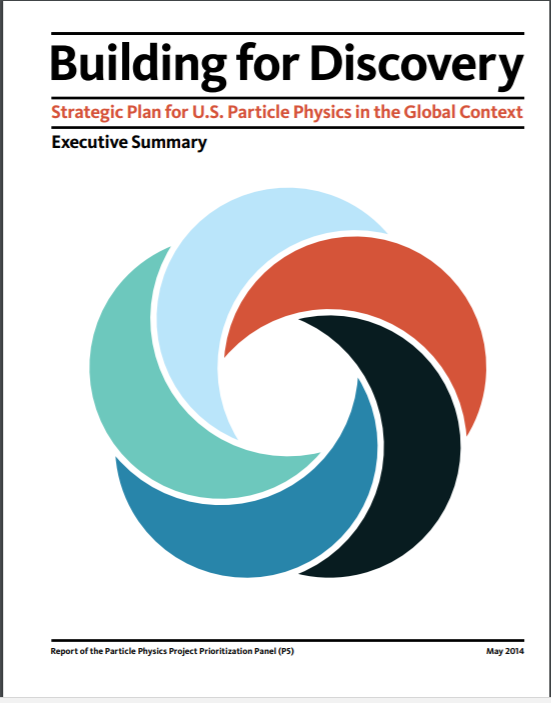 Fermilab following the P5 strategy
The flagship projects LBNF/DUNE/PIP-II, HL-LHC anchor the program but take many years to realize
Fermilab simultaneously pursues a broad research effort in HEP
The goal is a continuous stream of exciting results that attract/build/retain a diverse user community and scientific workforce
Fermilab projects drive funding growth for HEP
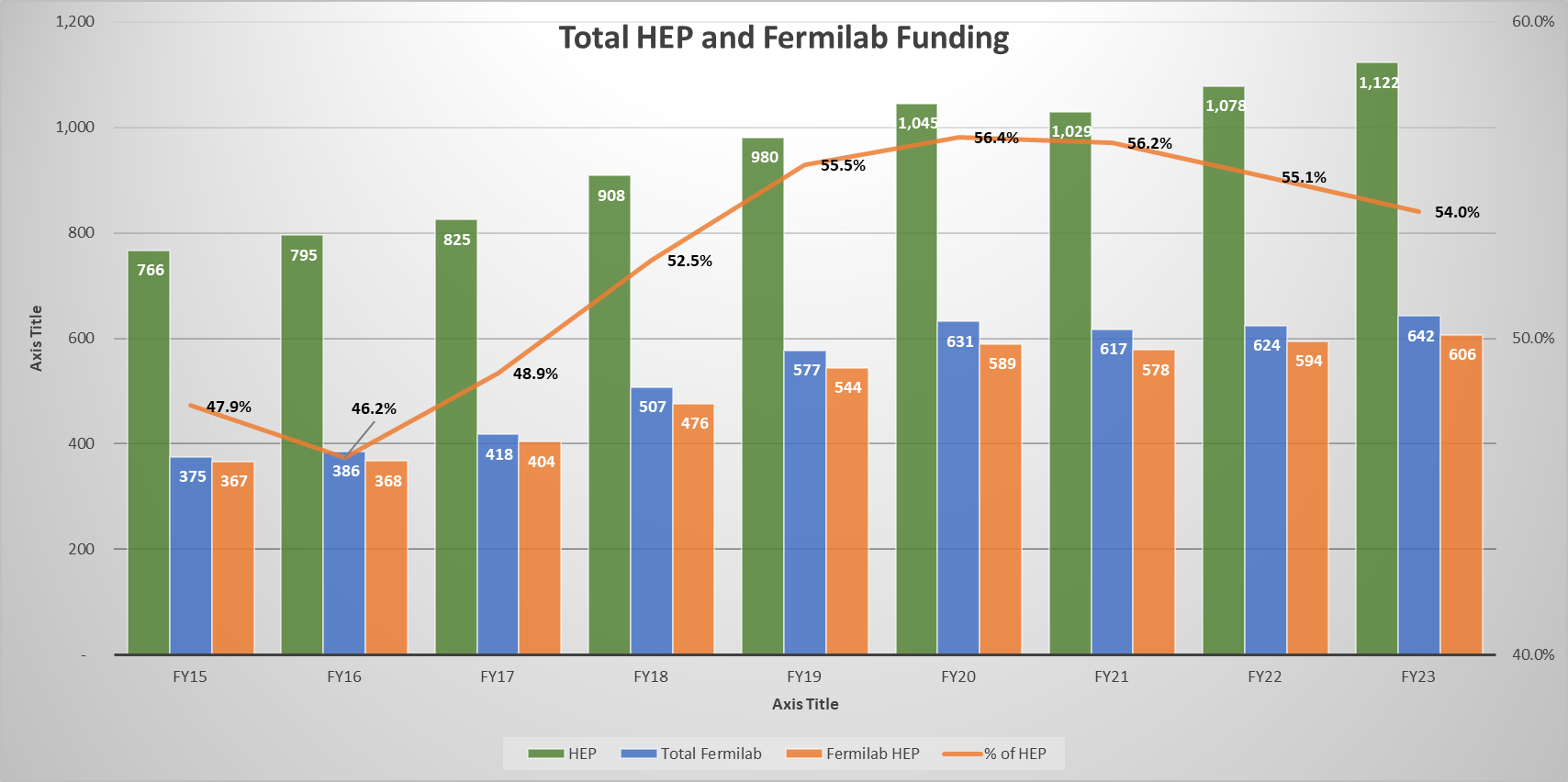 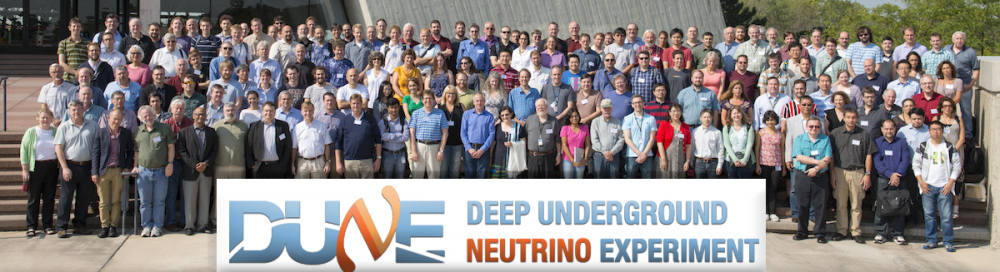 5
7/17/2022
Lia Merminga |  Fermilab Perspectives  | Snowmass Meeting
Neutrino science and LBNF/DUNE
Collider science 
Precision science 
Cosmic science
Accelerator science & technology
Major Science & Technology Initiatives
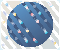 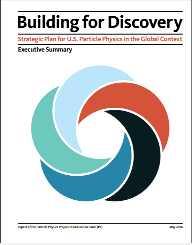 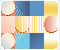 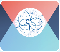 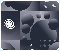 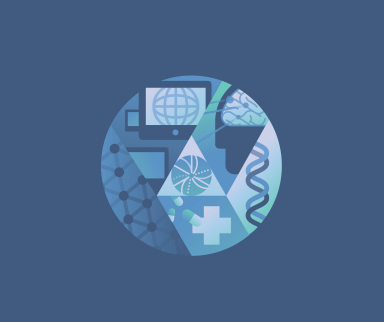 6
7/17/2022
Lia Merminga |  Fermilab Perspectives  | Snowmass Meeting
DUNE: The world’s most capable neutrino experiment, driven by LBNF and PIP-II
S&T
Vision for Neutrino ScienceUS/Fermilab is universally acknowledged as the world leader in neutrino science for decades to come
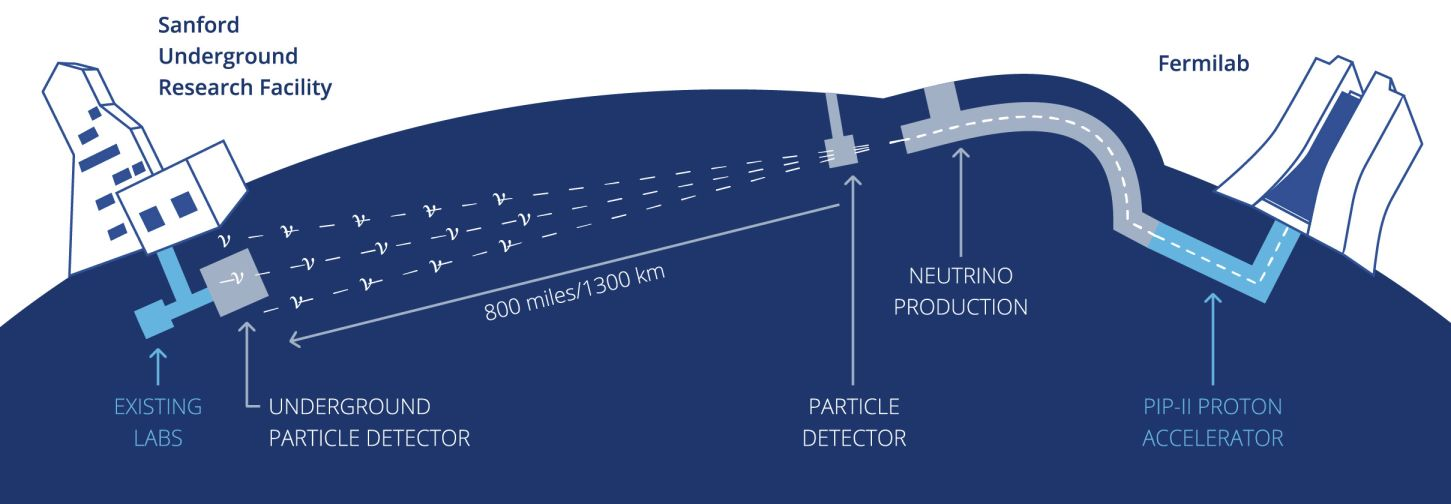 Delivering on LBNF/DUNE is Fermilab’s highest priority
7
7/17/2022
Lia Merminga |  Fermilab Perspectives  | Snowmass Meeting
Lia
DUNE Science Objectives
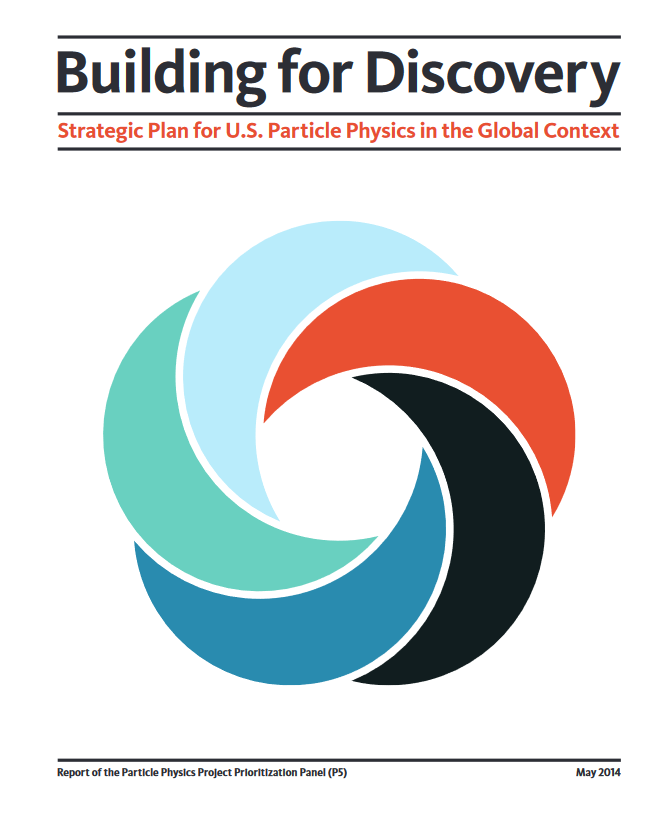 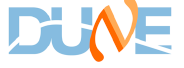 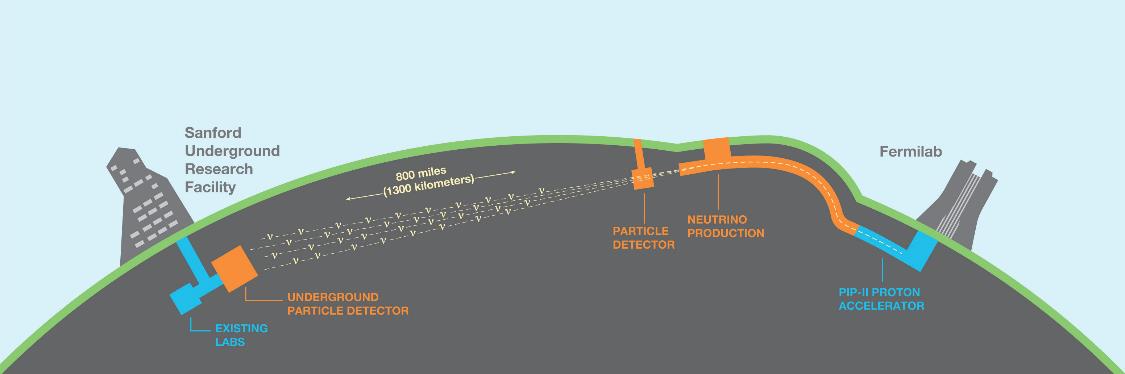 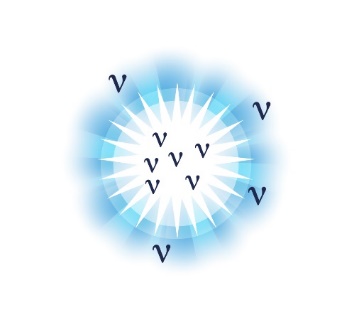 Origin of matter. Investigate leptonic CP violation. Are neutrinos the reason the universe is made of matter?
Neutron star and black hole formation. Ability to observe neutrinos from supernovae events and perhaps watch formation of black holes in real time.
Unification of forces. Investigate nucleon decay, advance unified theory of energy and matter.
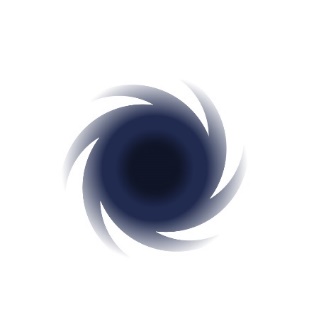 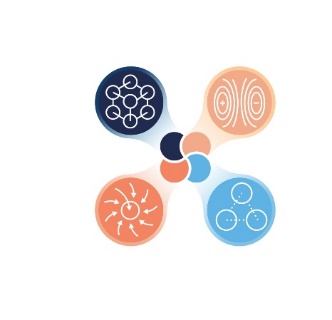 The LBNF/DUNE project will be the first internationally conceived, constructed, and operated mega-science project hosted by the Department of Energy in the United States” – DOE
LBNF/DUNE-US Project Scope
Far Site – SURF, Lead, SD
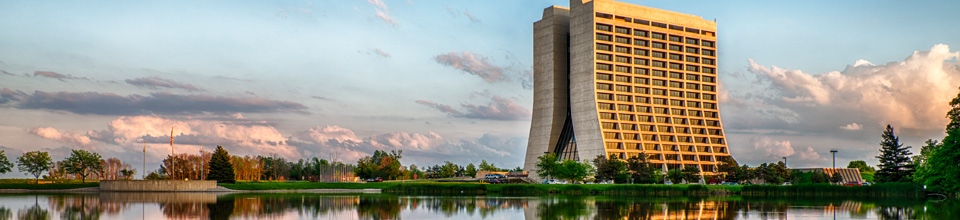 Near Site – Batavia, IL
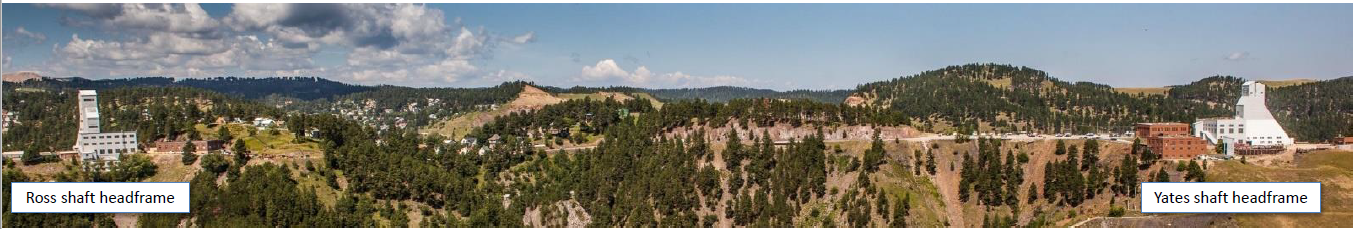 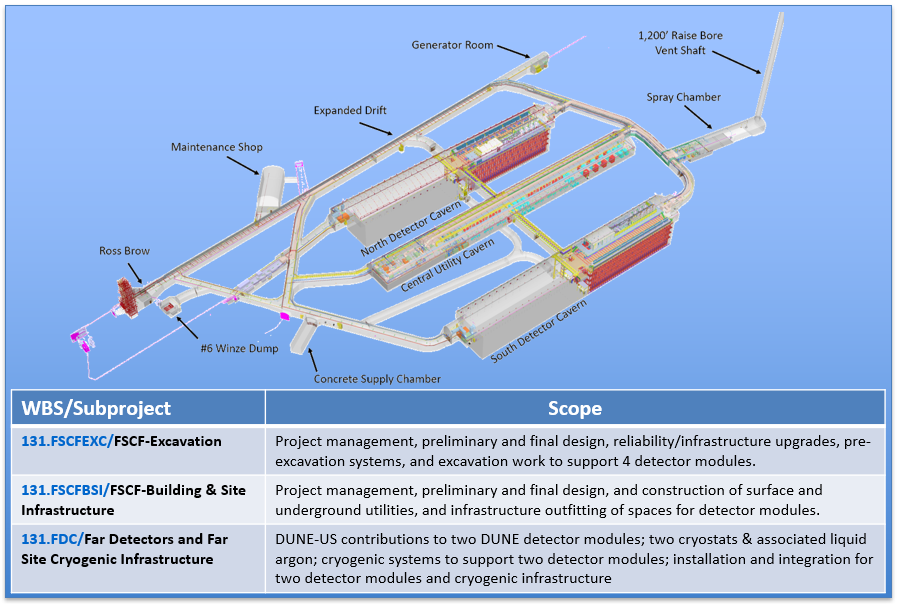 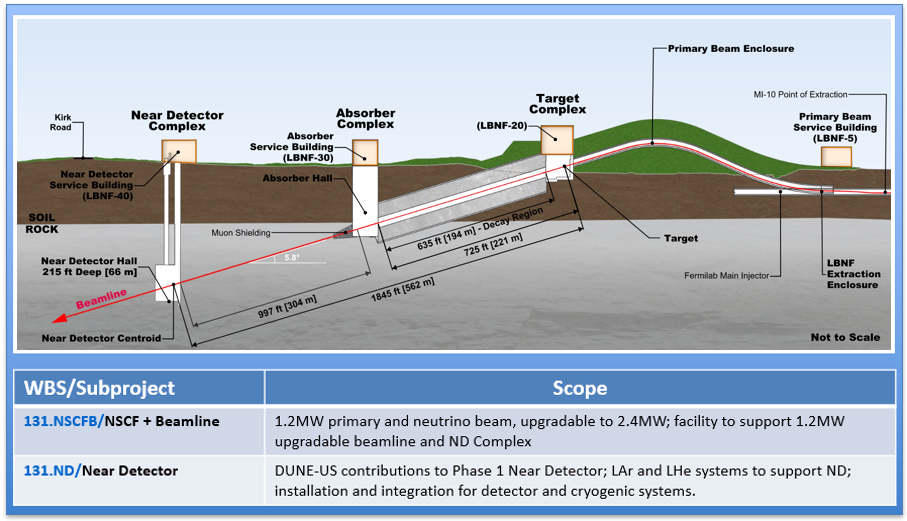 Over 50% of scope is at final design maturity
The DUNE experiment is managed by the international DUNE Collaboration – Fermilab is Host Lab
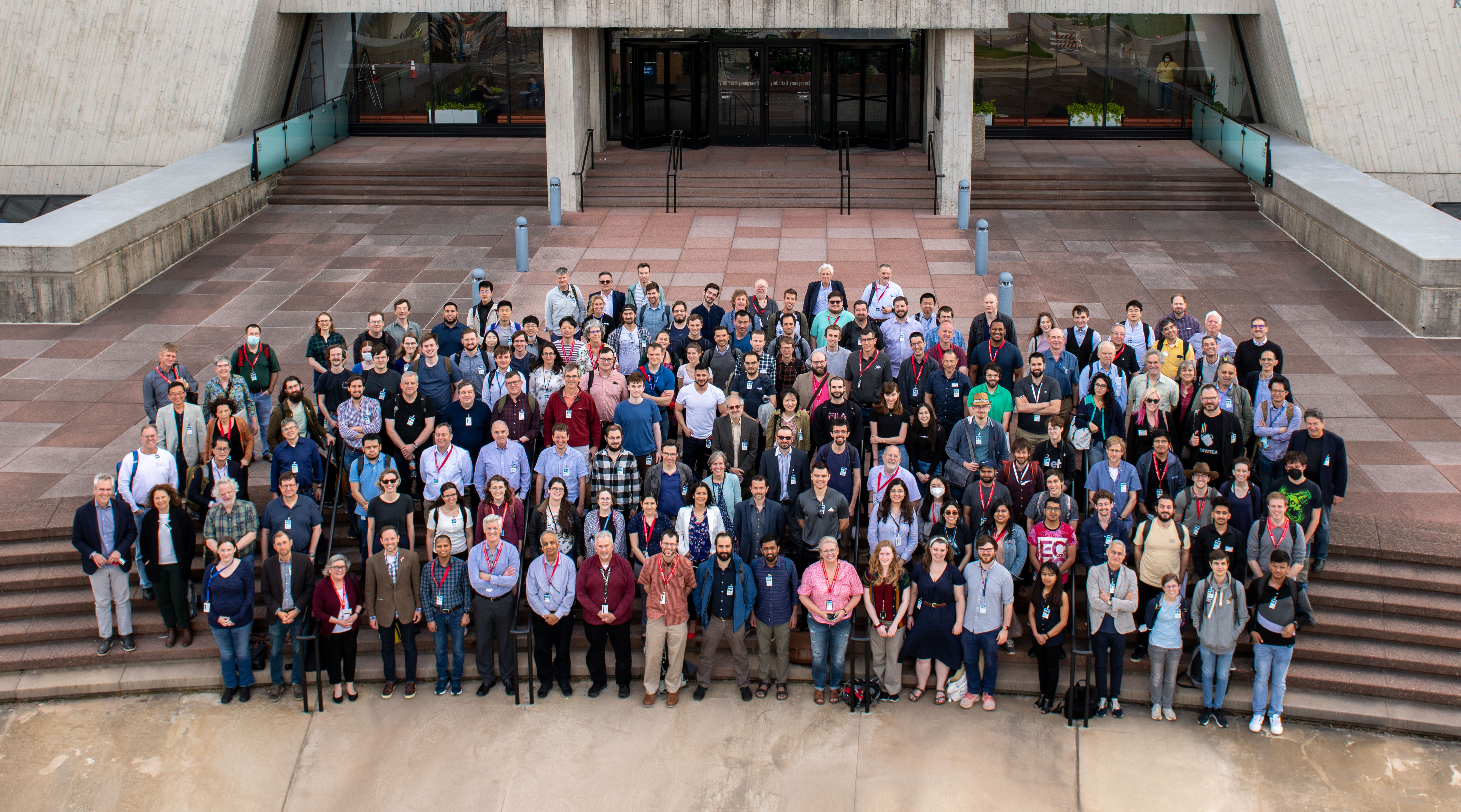 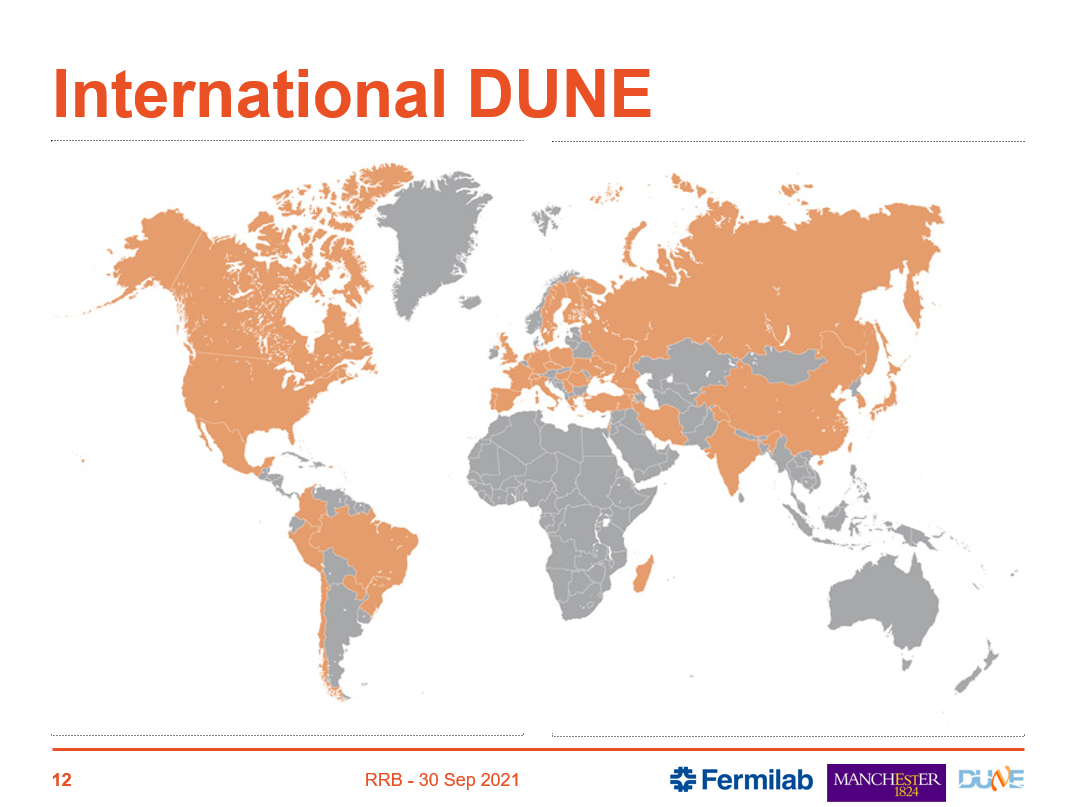 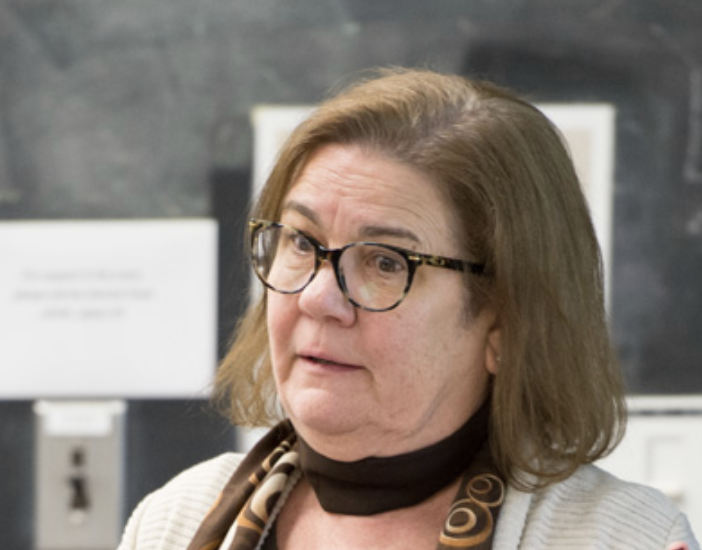 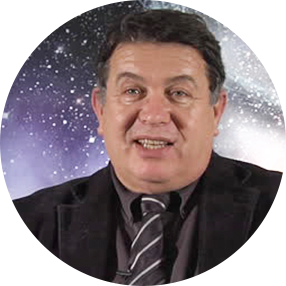 DUNE spokespeople
Gina Rameika, Fermilab
Sergio Bertolucci, former CERN Director of Research
324 grad students
154 engineers
International Engagement Office established to consolidate coordination with DOE, U.S. community, and international partners to ensure success and impact of DUNE and entire P5 plan
Host Lab Task Force being established, headed jointly by CRO and COO offices – July 2022
Demographics (not including computing)
654 facility/senior staff
249 post docs
Collaboration statistics (as of July 2022)
1,402 collaborators, 47% U.S./53% non-US
206 institutions from 37 countries including CERN
Fermilab is preparing to host the international DUNE collaboration
7/17/2022
10
Lia Merminga |  Fermilab Perspectives  | Snowmass Meeting
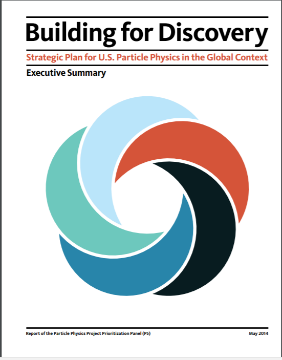 LBNF/DUNE-US: Status and recent achievements
Project will be executed through 5 subprojects — total TPC stable at $3130M 
Far site excavation proceeding on time and on budget, approaching 33% complete and in baseline approval process – ESAAB is scheduled in July 
Detector installation begins 2024; CERN and partners ready for production
DOE provided new funding profile that accelerates “beam on date” to Mar 2031
CD-1RR review in July 11-15
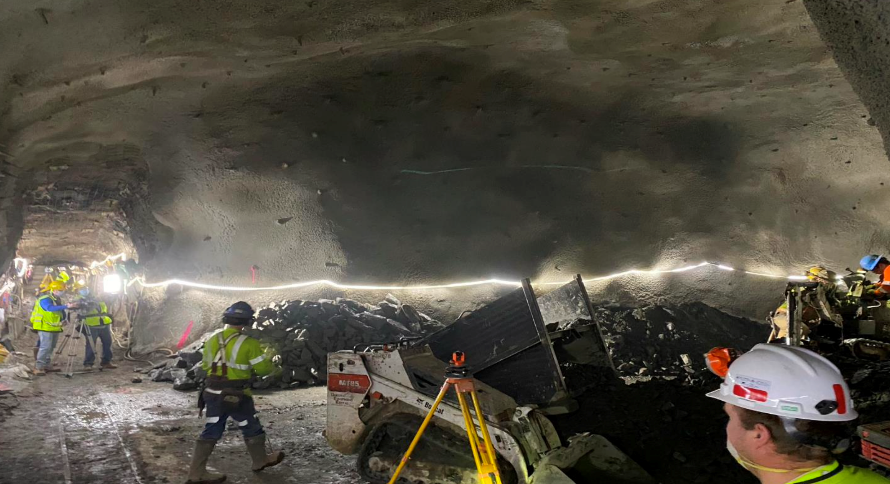 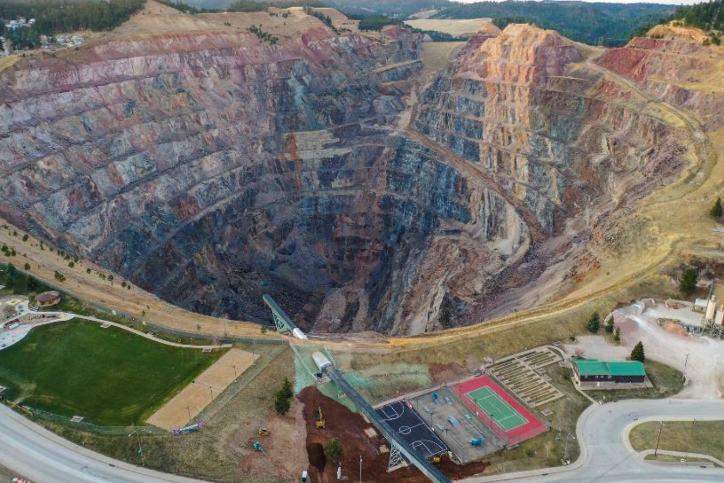 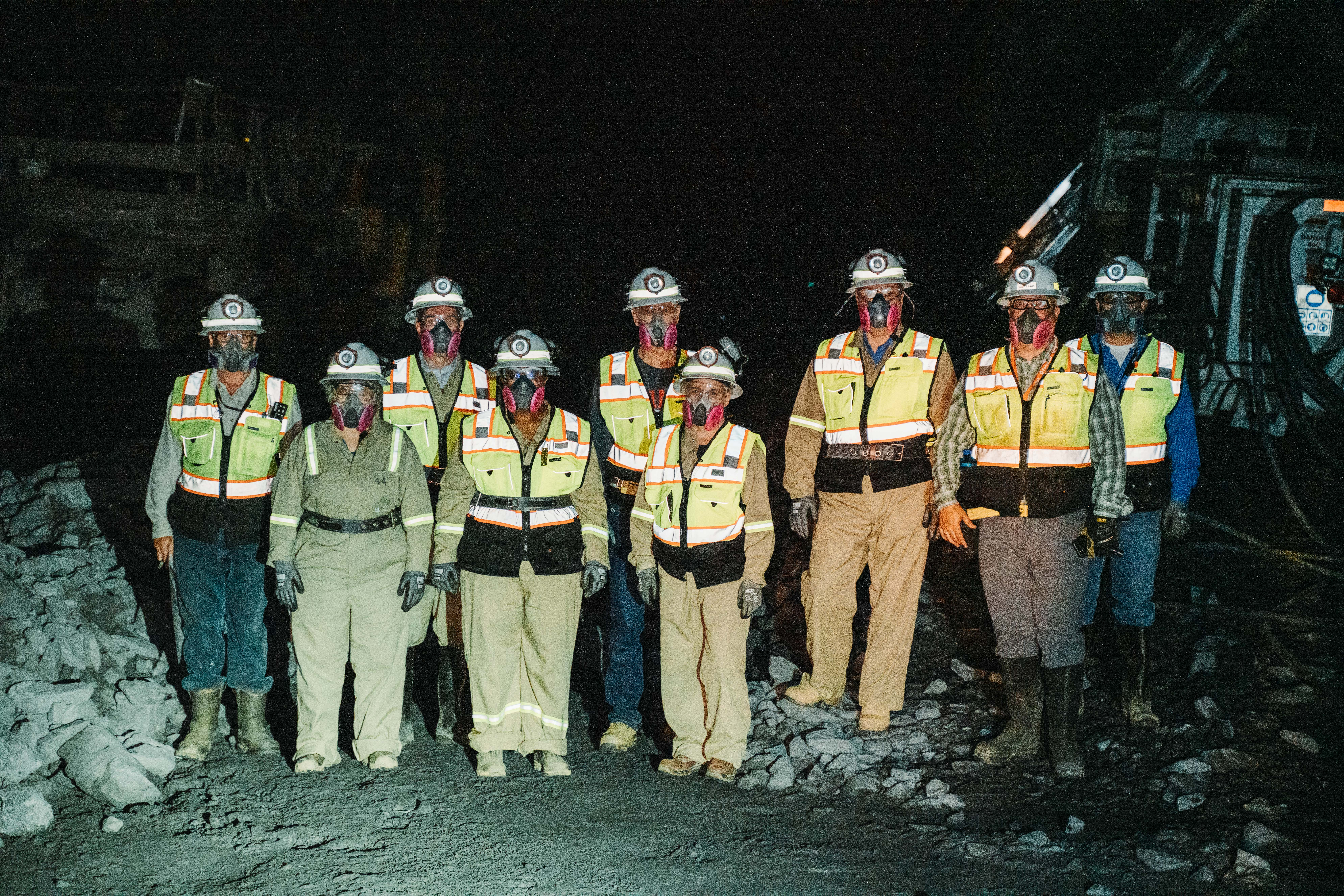 11
7/17/2022
Lia Merminga |  Fermilab Perspectives  | Snowmass Meeting
LBNF/DUNE-US CD-1RR DOE Review Key Takeaways
Strong support for the competitiveness and complementarity of DUNE and Hyper-K
“…If neutrino physics is more complex than can be parameterized in the PMNS matrix this complementarity will become even more invaluable.”
Considerable improvements across the entire project
New funding guidance from SC significantly improves project
Technical progress in all 5 subprojects
Project culture and atmosphere: “open,.. transparent,.. disciplined”
“Project team is the strongest that the committee has seen on this project … working well and focusing on the important issues”
The design/build-to-cost strategy with a not-to-exceed-cost constraint is starting to have a positive impact….  There is a need to constantly reinforce and execute to this approach 
Vision for Fermilab as host lab for LBNF/DUNE program and collaboration validated. The focus of the entire laboratory organization is giving priority to LBNF/DUNE. 
Project costs are understood and stable since 2019. The project should work with DOE HEP on the approach to external conditions, incl. COVID, inflation, supply chain (affecting all SC projects) and proceed to CD-1RR ESAAB with a more conservative estimate of the cost and schedule range.
Strong preference to keep the total project cost close to $3130M – will explore ways to accommodate potential growth e.g. descoping, off-project scope, additional partners
7/17/2022
12
Lia Merminga |  Fermilab Perspectives  | Snowmass Meeting
Proton Improvement Plan – II (PIP-II)
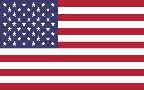 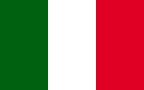 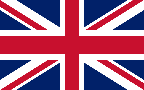 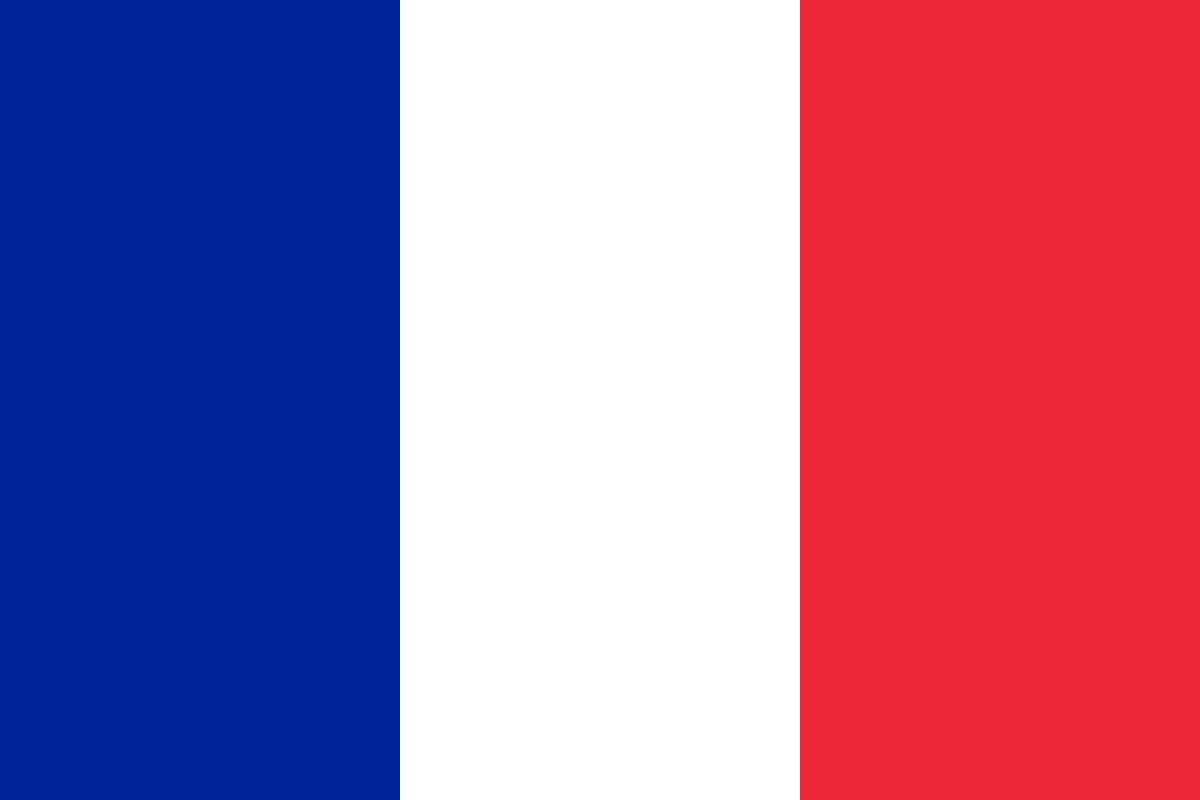 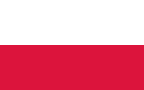 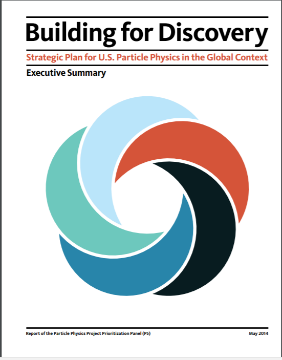 PIP-II Project construction begins!
PIP-II received DOE CD-3 approval for start of construction/execution on April 18
Linac complex RFP issued 
Front end of PIP-II linac constructed and successfully tested with beam
PIP-II cryoplant building 98% complete
HB650 prototype cryomodule in assembly – first of its kind
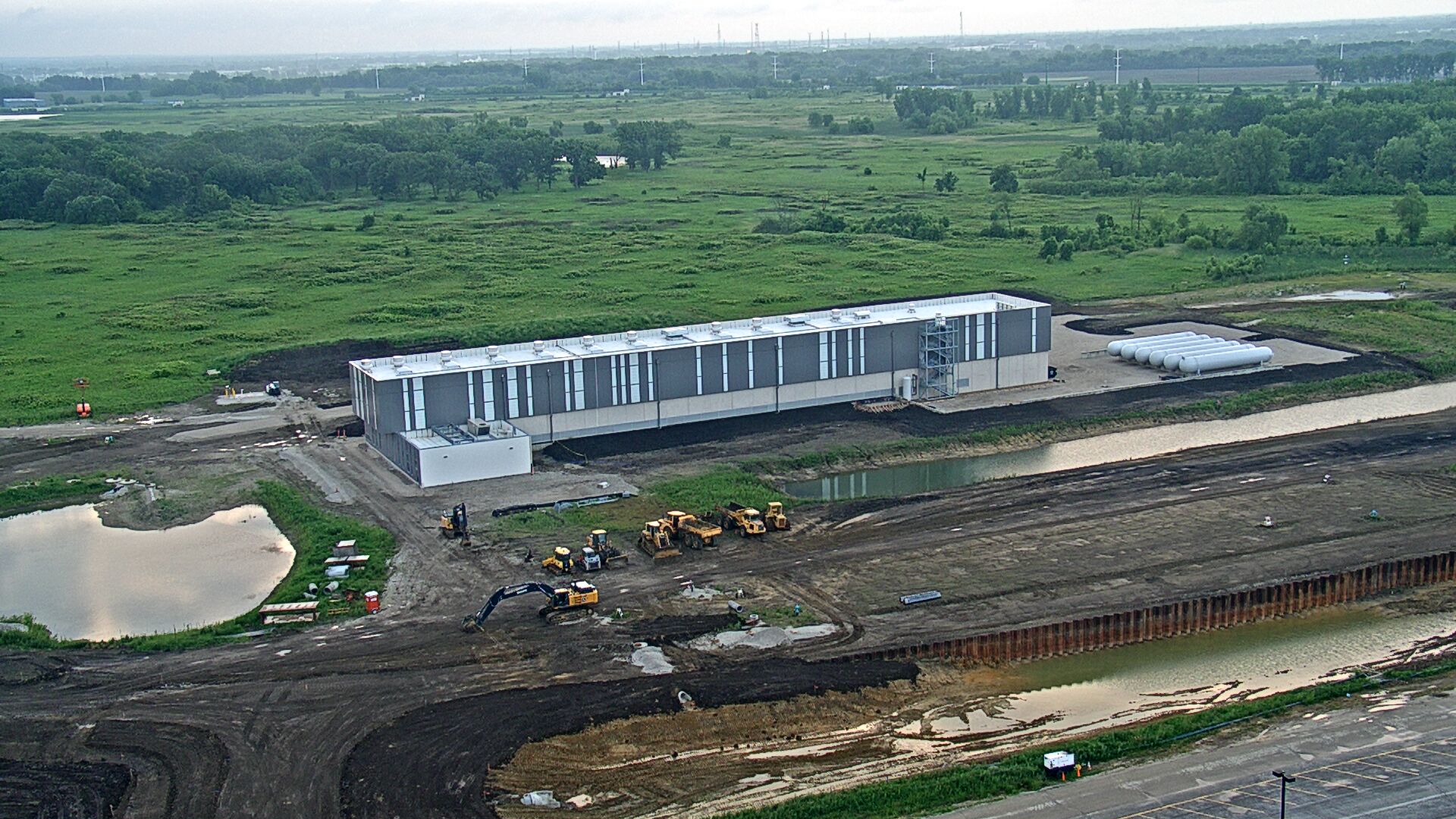 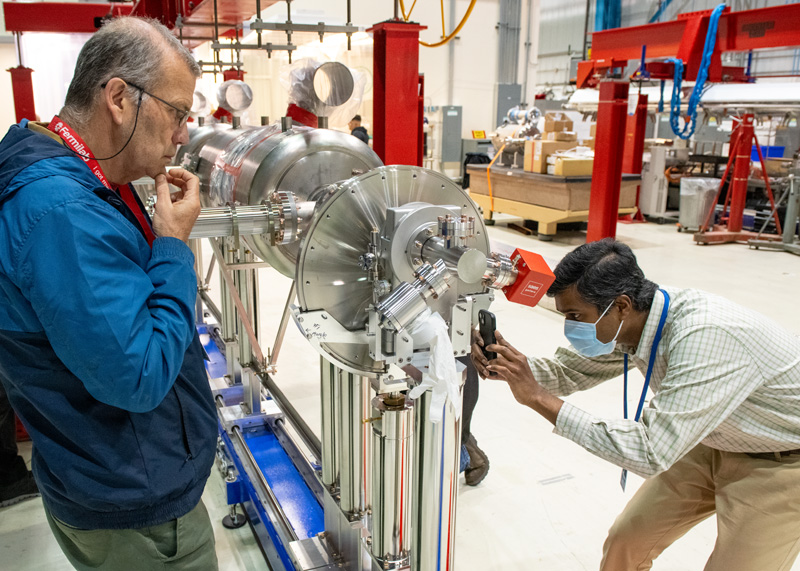 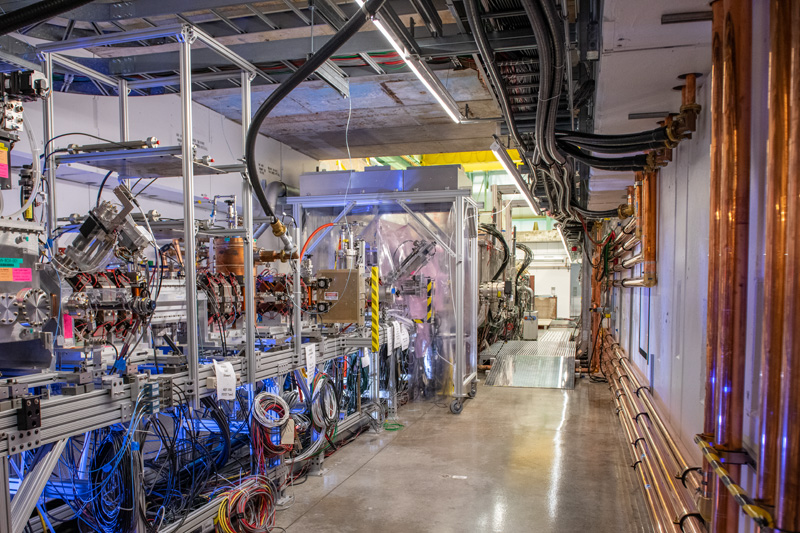 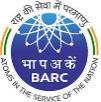 Magnets provided by
PIP-II is the first particle accelerator built in the U.S. with significant international contributions
14
7/17/2022
Lia Merminga |  Fermilab Perspectives  | Snowmass Meeting
LBNF/DUNE/PIP-II in-kind contributions $1.1B with growth potential
LBNF/DUNE-US
$262M in-kind contributions to LBNF (does not include private @ $70M or State of SD @ $93M to support SURF)
$310M in contributions to DUNE detectors
$84M in CERN contributions to protoDUNE efforts (does not include French contributions to protoDUNE R&D)
Additionally, LBNF powered by PIP-II, which has secured $310M in international contributions
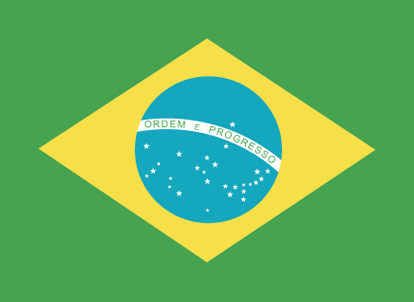 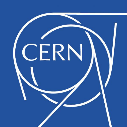 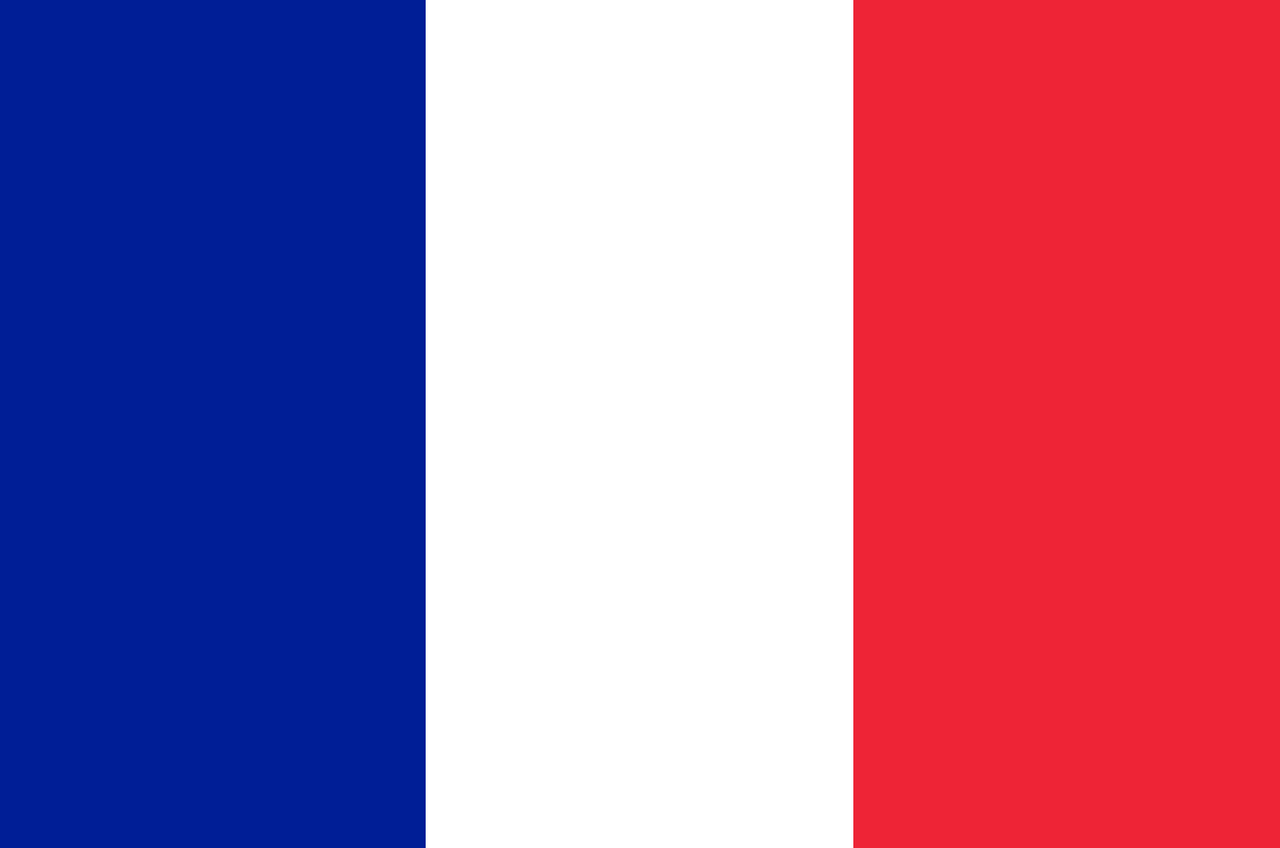 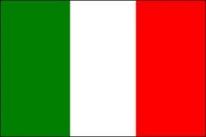 All in-kind contributions are expressed in DOE TPC units
Numbers do not include other IKCs received in support of Fermilab’s short-baseline neutrino program
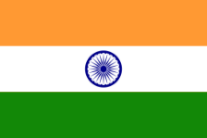 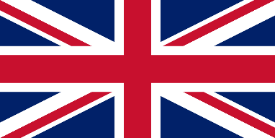 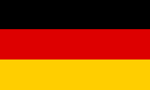 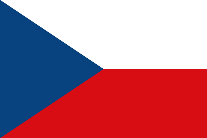 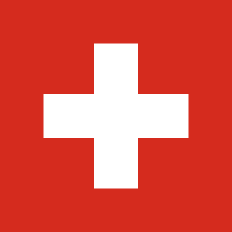 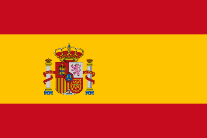 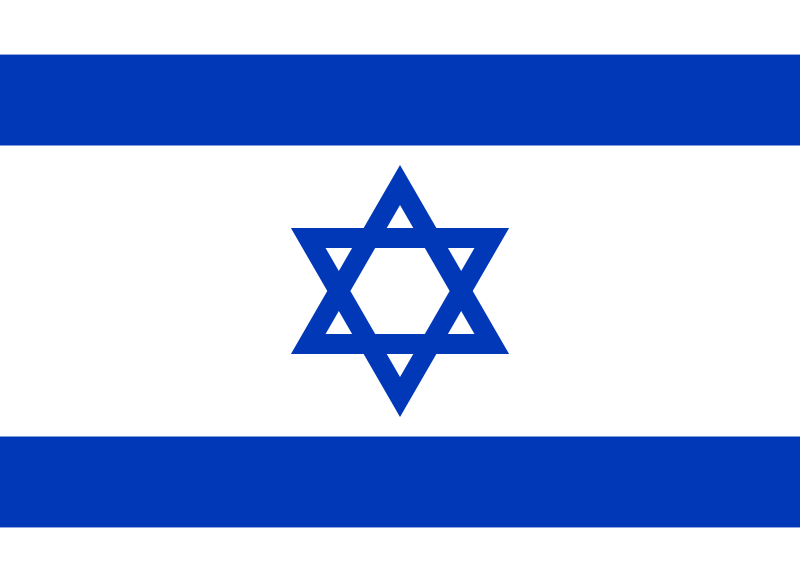 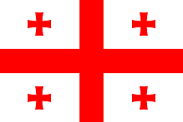 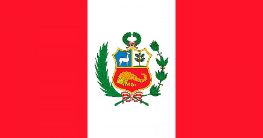 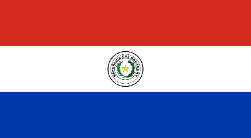 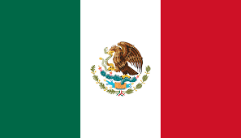 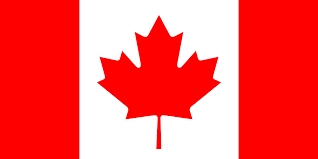 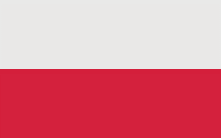 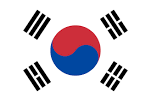 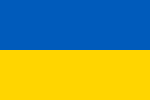 In-kind contributions supported by 10 Government-to-Government agreements and 17 I-CRADAS
15
7/17/2022
Lia Merminga |  Fermilab Perspectives  | Snowmass Meeting
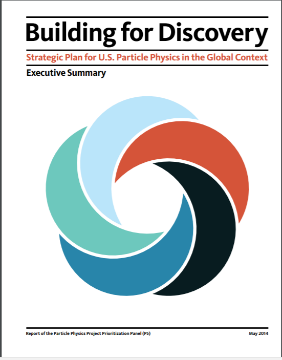 Short Baseline Neutrino (SBN) program
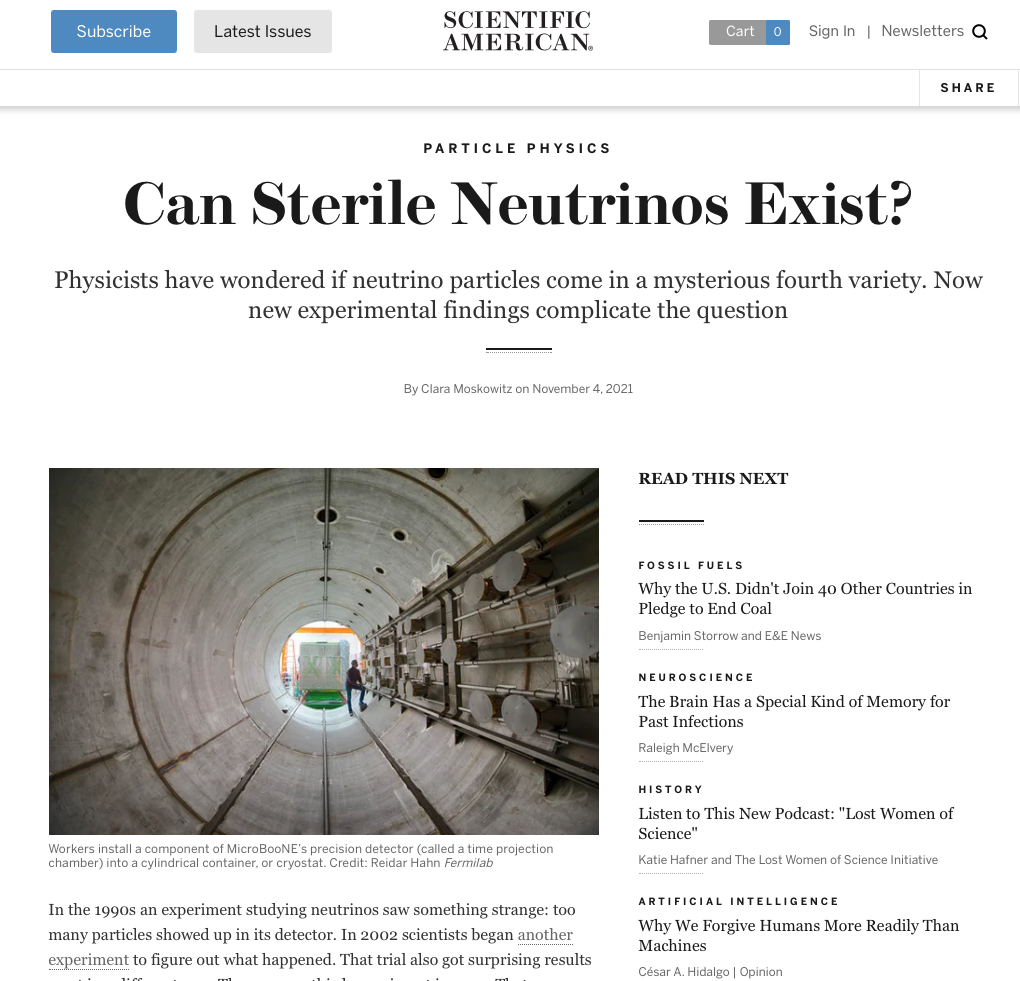 The SBN program is a P5 report recommendation: Pursue an exciting accelerator-based short baseline neutrino program at Fermilab, SBN 
to attract national and international neutrino community to Fermilab 
perform experiments using liquid argon detector technology – basis of DUNE 
establish and train diverse community of researchers needed for DUNE era
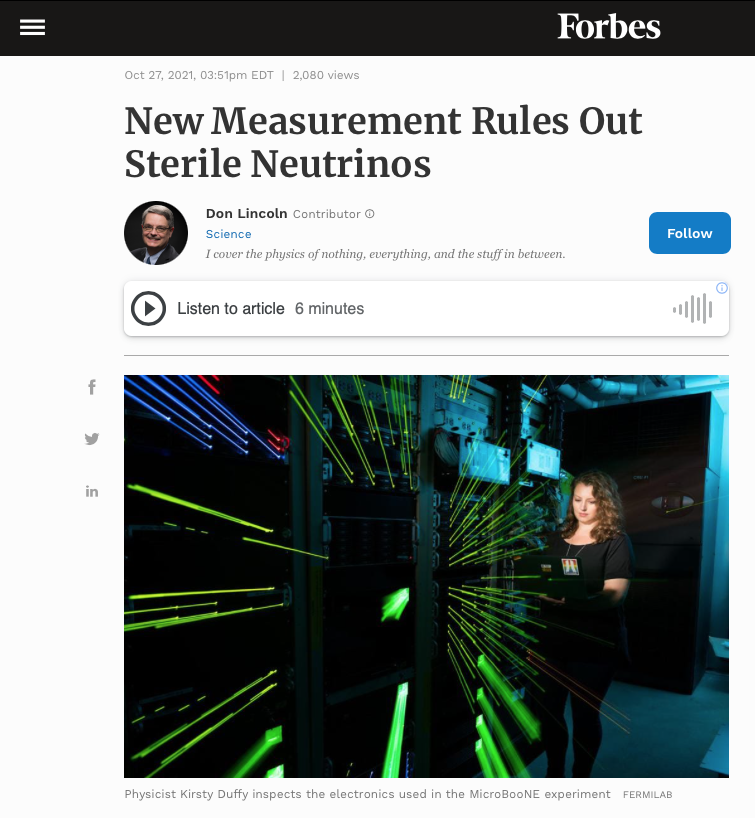 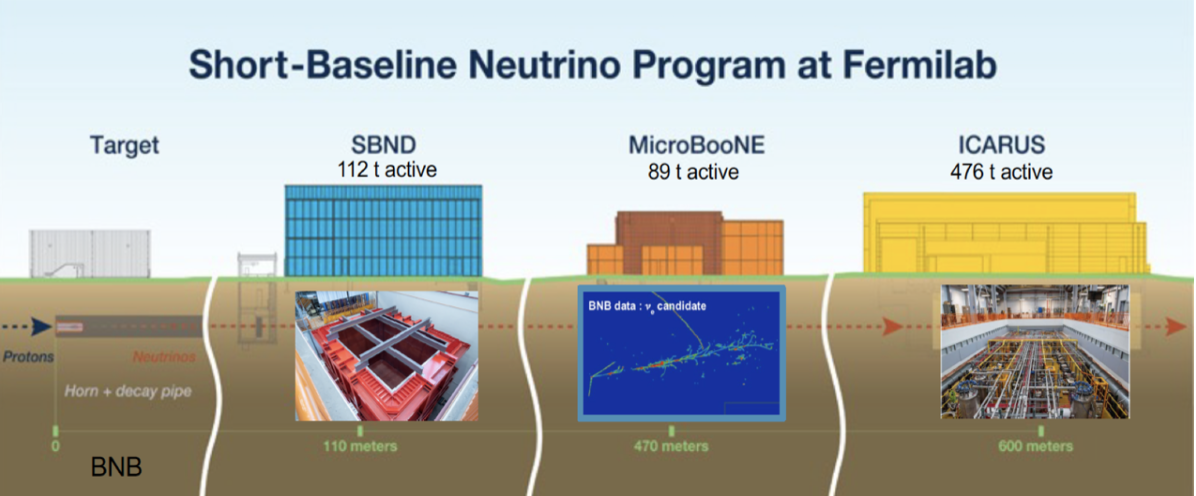 MicroBooNE made a big splash with its recent flagship results:
Liquid argon technology works extremely well, good news for DUNE
Seven papers released simultaneously
16
7/17/2022
Lia Merminga |  Fermilab Perspectives  | Snowmass Meeting
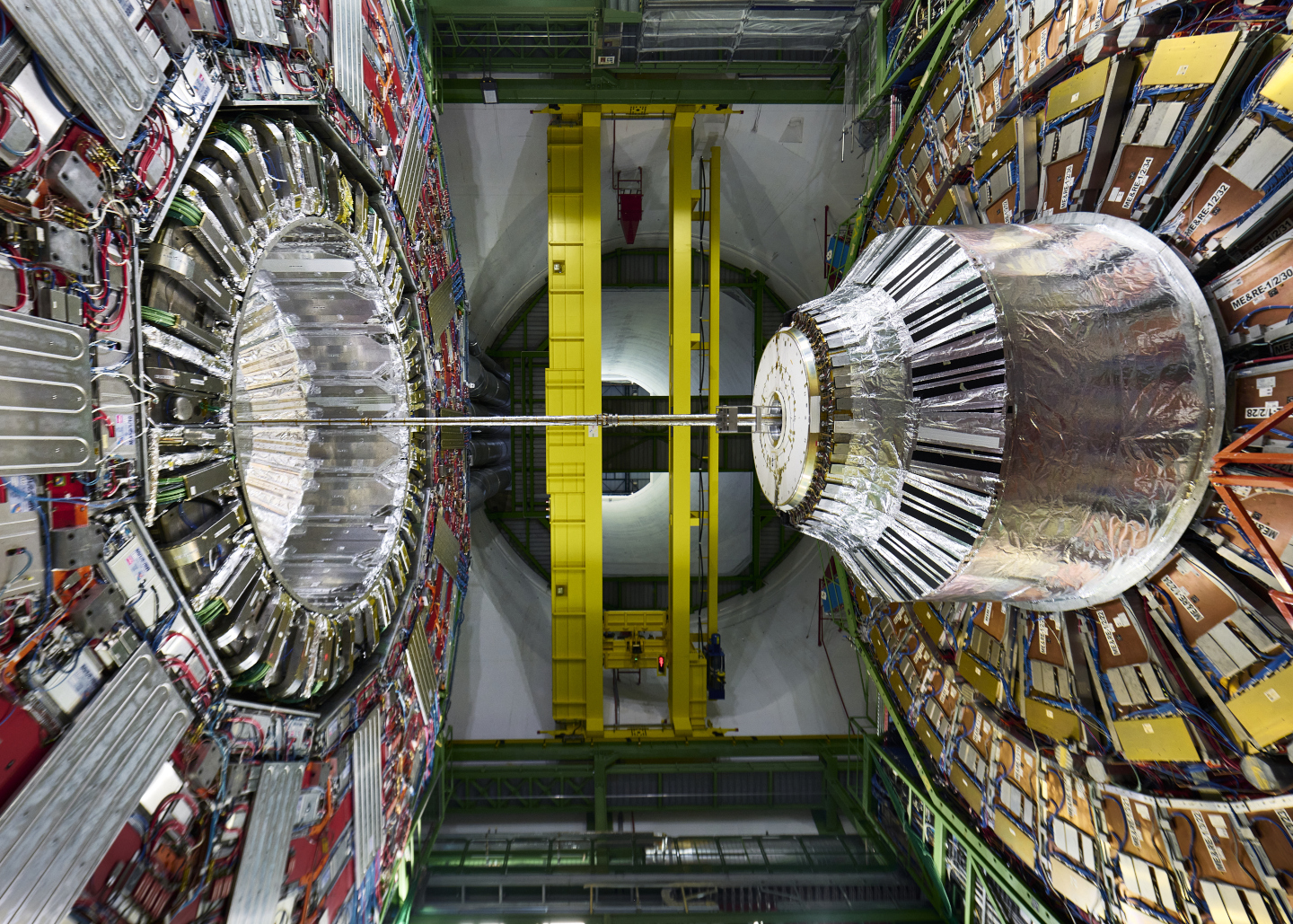 Collider Science and 
the US CMS Collaboration
17
7/17/2022
Lia Merminga |  Fermilab Perspectives  | Snowmass Meeting
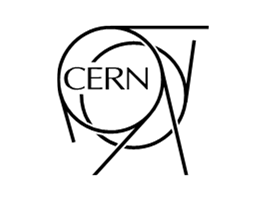 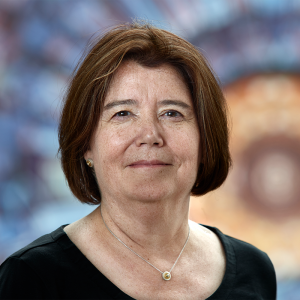 S&T
Collider Science
Fermilab’s Patty McBride elected next CMS spokesperson
Vision: Fermilab continues to be the leading U.S. center for CMS and second leading center in the world after our partner CERN
Discovery Potential
New insights into the building blocks of the universe, searching for new particles including those that could make up dark matter
CERN is our European sister laboratory and our strong partner in many areas
For more than two decades, Fermilab has played a significant role in the LHC 
Now CERN playing a significant role in DUNE
Fermilab is host lab for US CMS (27% of CMS)
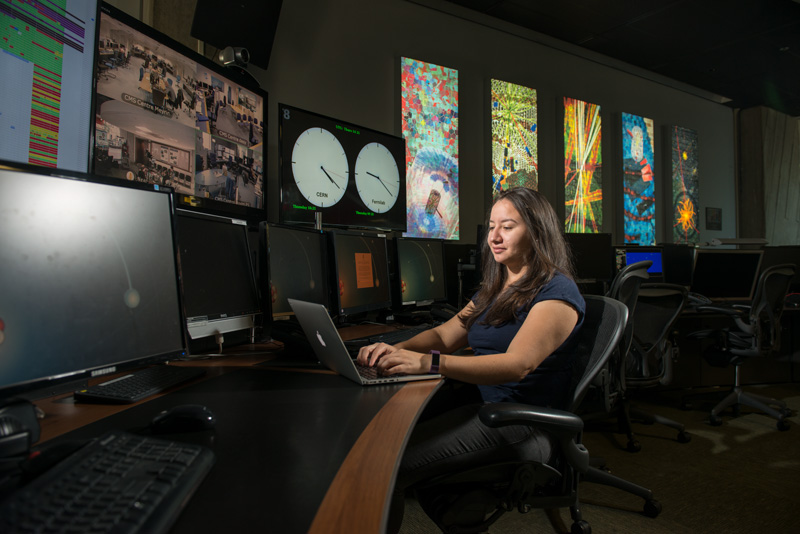 18
7/17/2022
Lia Merminga |  Fermilab Perspectives  | Snowmass Meeting
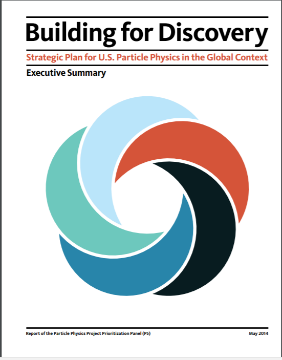 World-leading capabilities / recent achievements  Collider Science
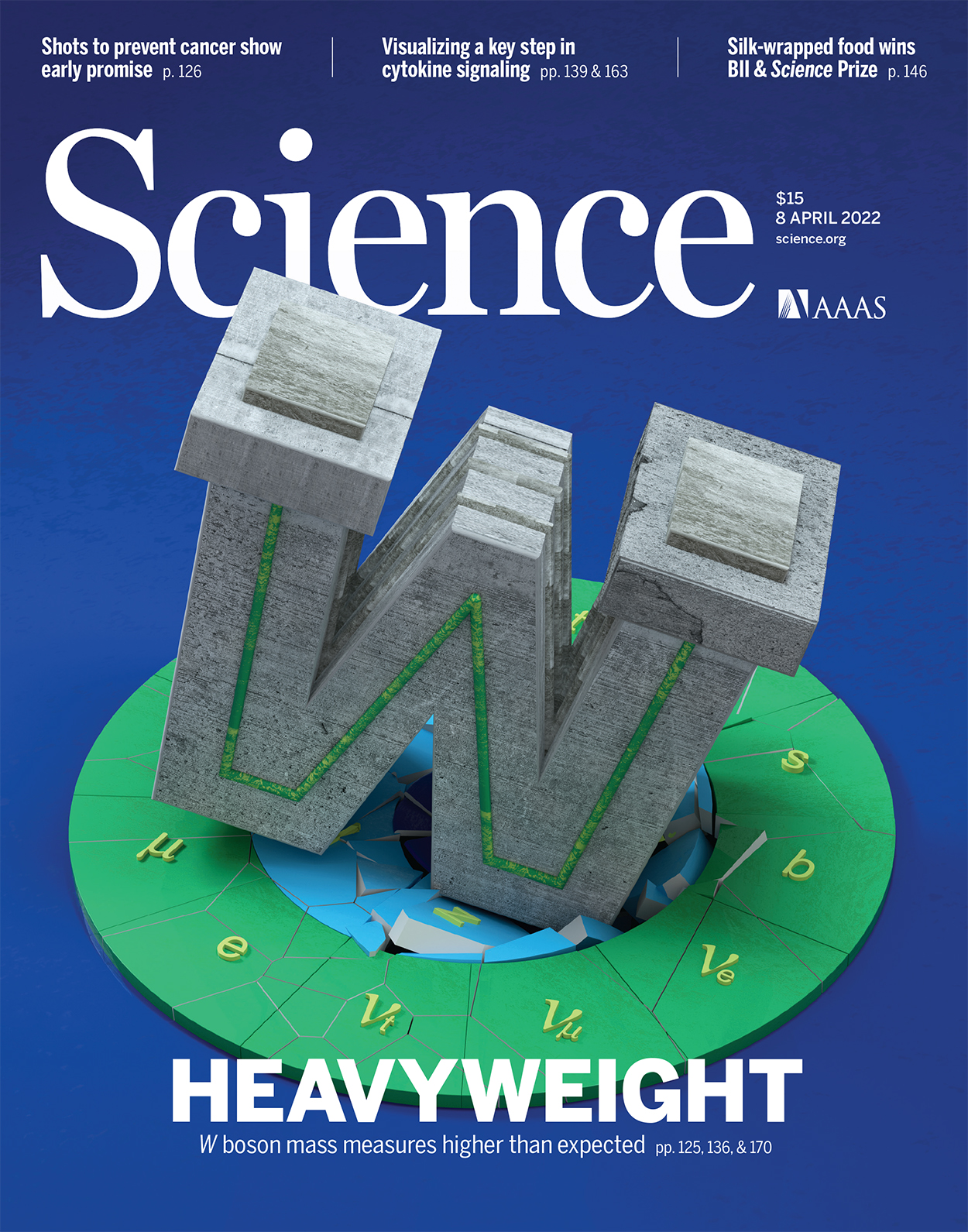 Recent Achievements
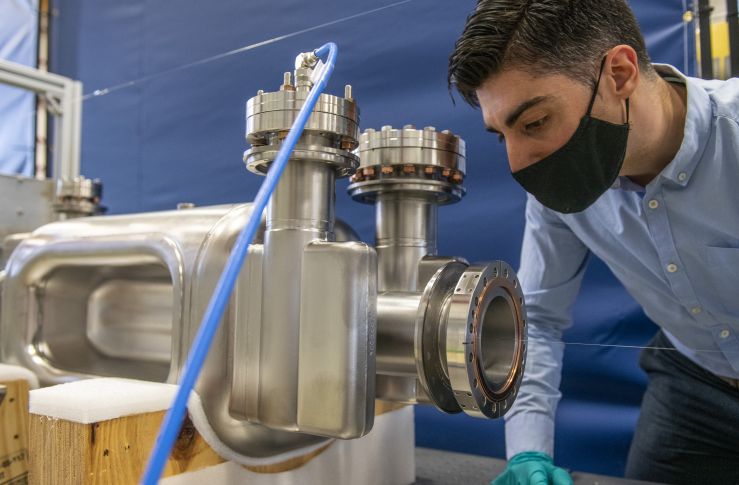 CDF collaboration at Fermilab 
announced most precise measurement 
of W boson mass to be in tension with 
the Standard Model, April 2022

Continued extracting science from data collected during LHC Run 2, 1100+ publications as of today​
World class science expected with early data thanks to increased collision energy and novel detector capabilities, including software and computing ​
Advanced HL-LHC AUP and HL-LHC CMS detector upgrade projects 
AUP received CD-3 approval and CMS CD-3b (CD-2 scheduled FY23)​
Fermilab’s Patty McBride elected CMS spokesperson
HL-LHC Accelerator Upgrade Project
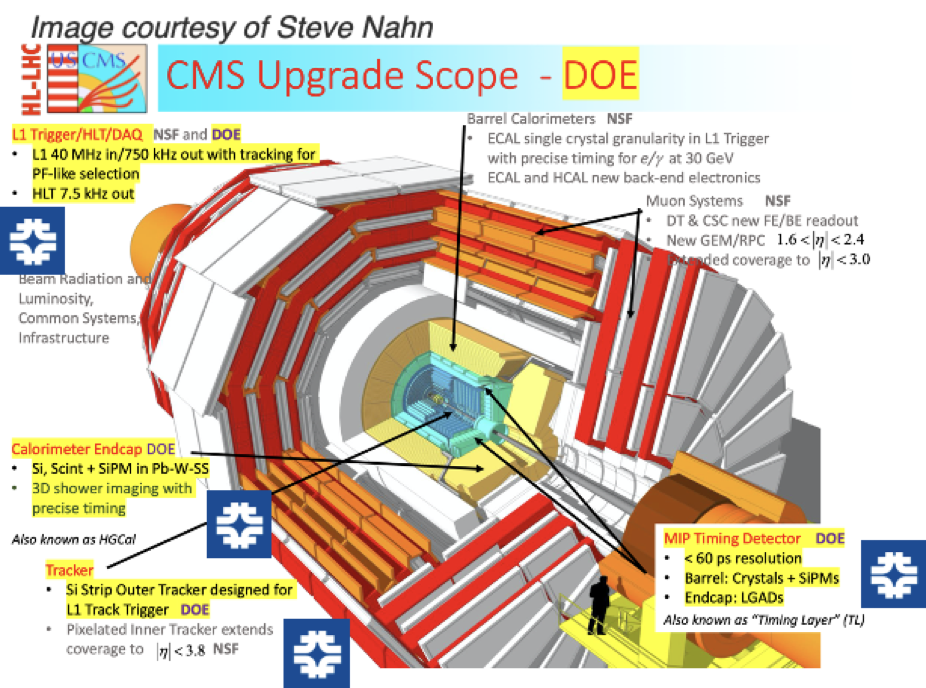 HL-LHC 
CMS Detector Upgrade Project
Fermilab Accelerator and Detector R&D supports HL-LHC Upgrades 
and the Future Circular Collider (FCC) at CERN
19
7/17/2022
Lia Merminga |  Fermilab Perspectives  | Snowmass Meeting
Fermilab as the Host Laboratory for US CMS
Forefront for Computing and Software in HEP Community 
Tier-1 facility - World’s largest CMS Tier-1 facility outside CERN
Infrastructure to exploit HPC
Cutting-edge R&D
Host of the LHC Physics Center (LPC) established center of excellence - Research, training, user support
Remote Operations Center is Back in Operations!





First ROC in the World to be qualified for online DQM shifts  
Unique facility that enables USCMS members to take shifts in the US  
Efficient knowledge exchange thanks to large critical mass at the lab
Allowing USCMS members to perform research at the LPC while taking shifts
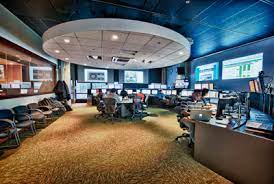 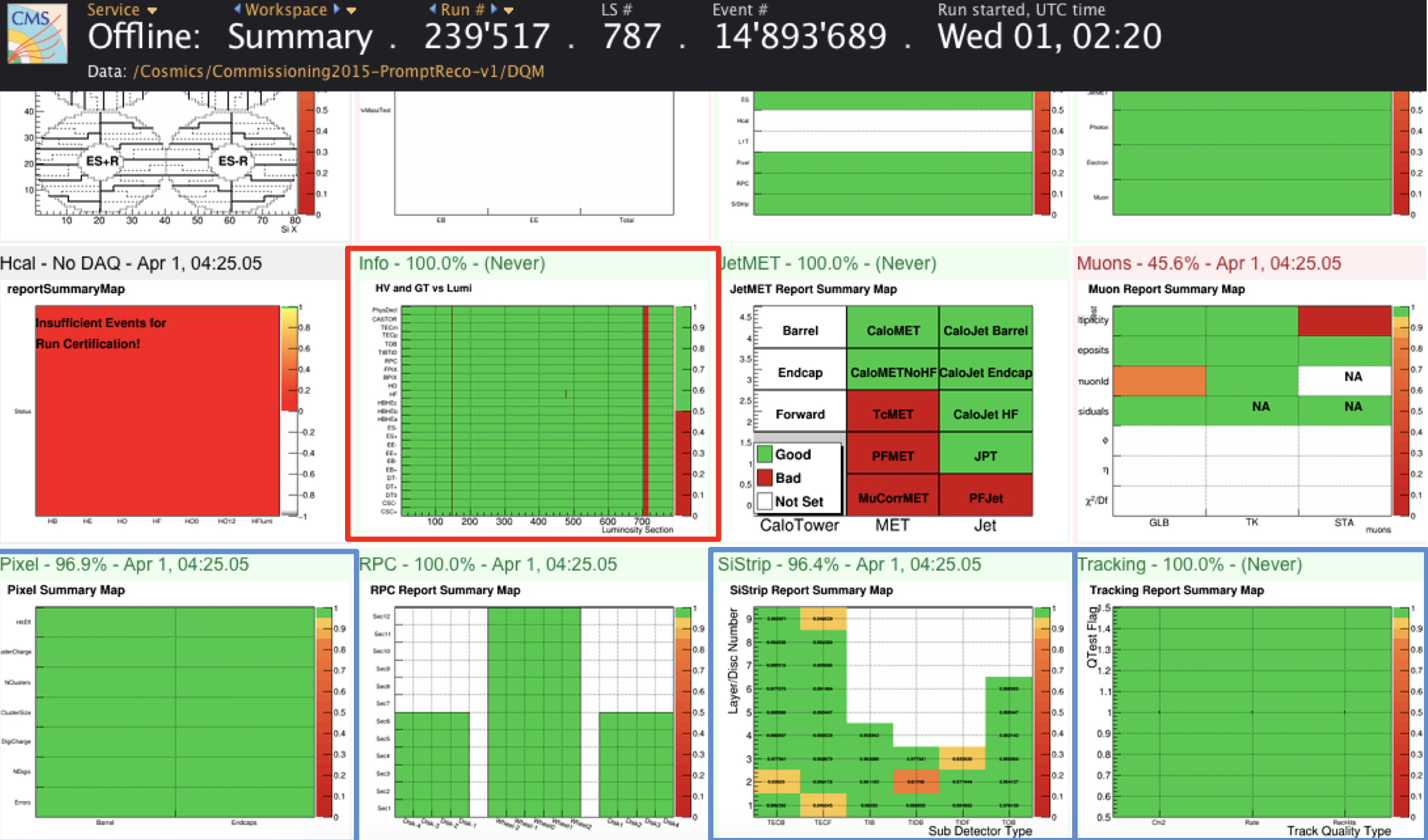 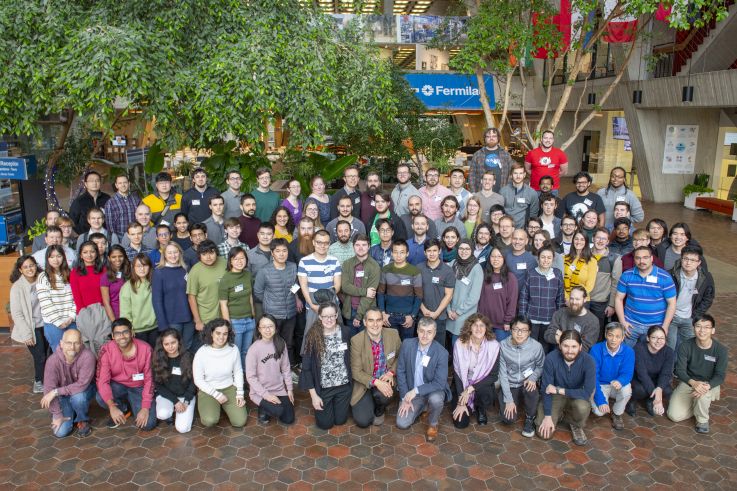 20
7/17/2022
Lia Merminga |  Fermilab Perspectives  | Snowmass Meeting
Precision Science
S&T
Vision: Fermilab is a world center for accelerator-based Charged-lepton flavor violation (CLFV) and Dark Matter experiments, driven by intense particles beams and PIP-II/Booster Replacement
Discovery Potential  
The Muon g-2 and Mu2e experiments use muons, particles that we can produce and control, as a probe of possible new forces or quantum phenomena beyond the Standard Model.
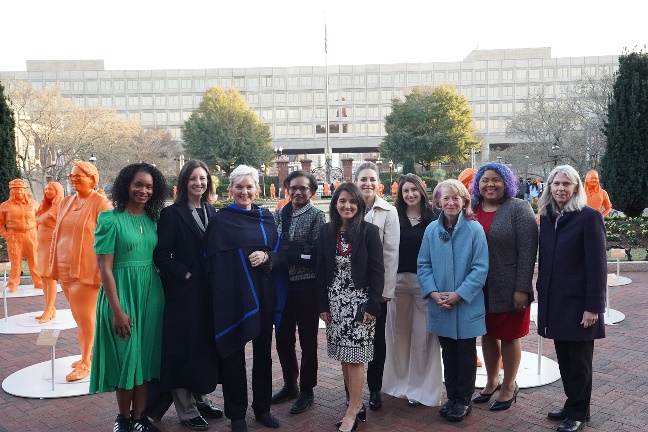 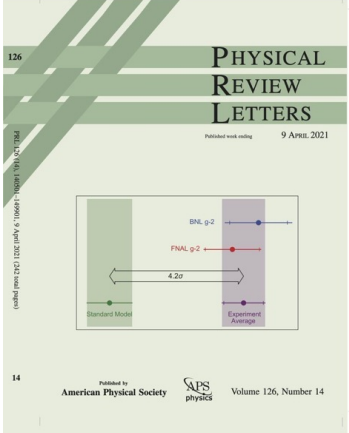 Mu2e
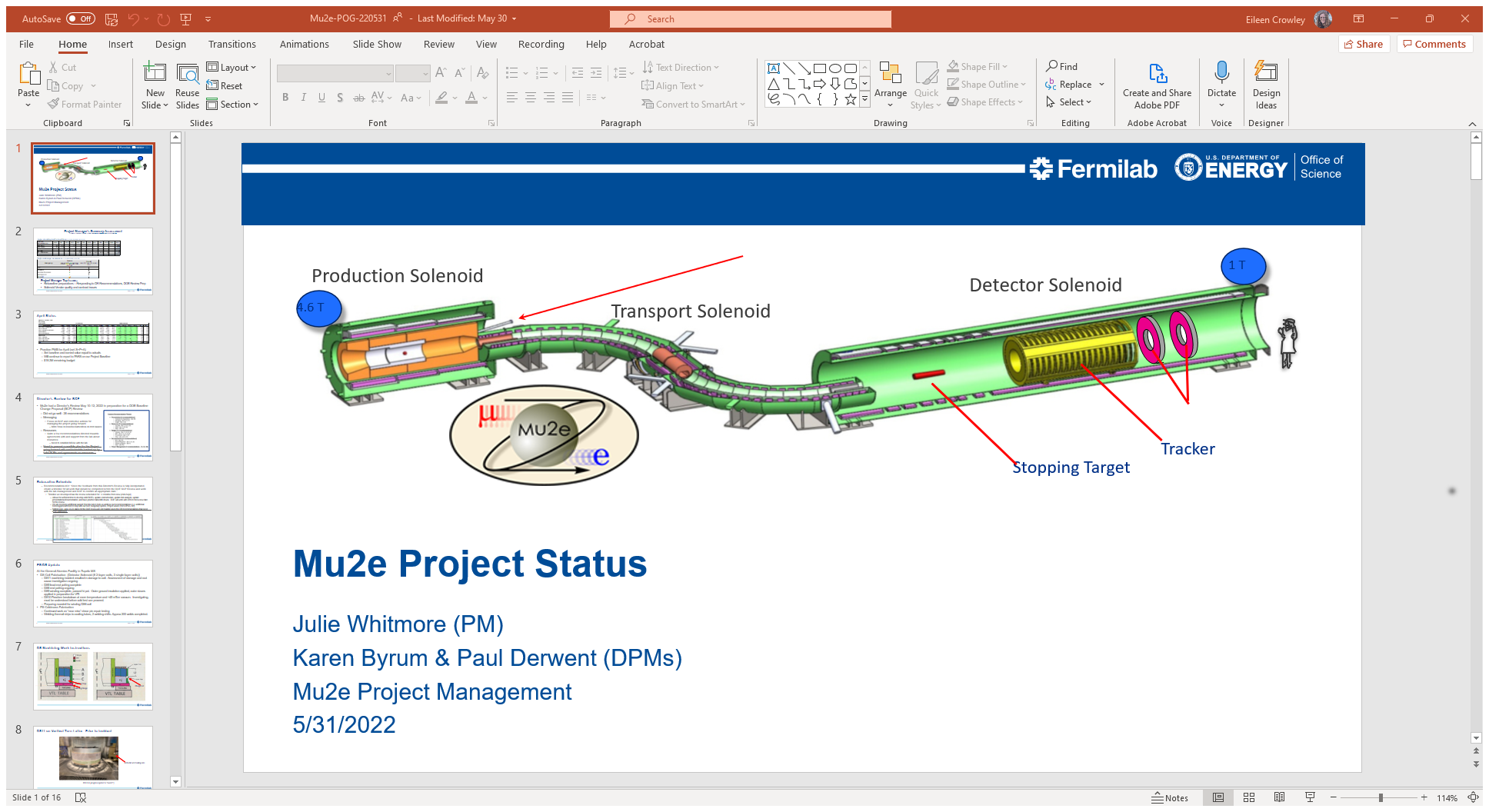 Fermilab Associate Scientist, Jessica Esquivel with her #IfThenSheCan statue at the Smithsonian
Baseline Change Review (FY23)
Project complete CD-4 (Q3FY25)
Fermilab Associate Scientist, Tammy Walton with the Muon g-2 ring
PIP-II and Muon Campus infrastructure enables
 future precision science experiments
7/17/2022
21
Lia Merminga |  Fermilab Perspectives  | Snowmass Meeting
Cosmic Science
S&T
Vision: Fermilab is an essential partner in world-leading cosmic science experiments and is contributing innovative R&D efforts toward future dark energy, dark matter, and cosmic microwave background (CMB) experiments. The Cosmic Physics Center will unify the activities at the laboratory and in the Chicagoland area, in particular UChicago and ANL, while serving a national cosmic user community.
Discovery Potential
Surveys of galaxies and cosmic background radiation use precise measurements of cosmic structure to learn about fundamental physics of cosmic acceleration, new forms of matter, and properties of cosmic neutrinos. A coordinated campaign of experiments seek to directly detect and study the properties of dark matter particles in the laboratory.
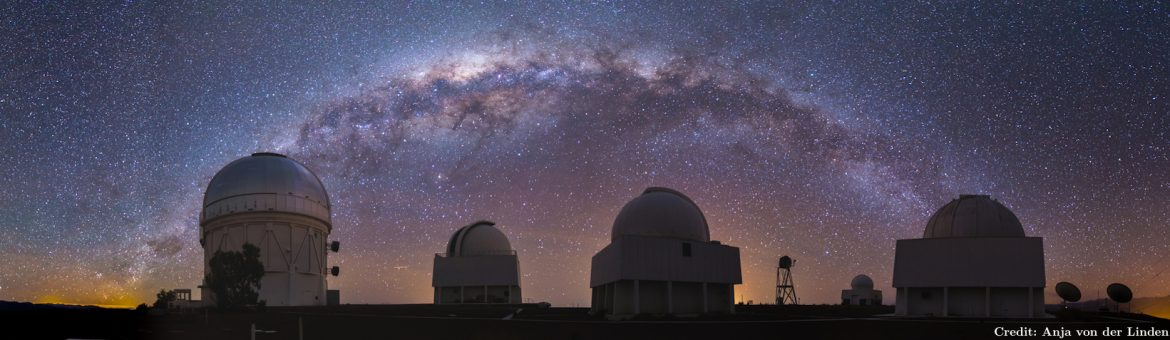 22
7/17/2022
Lia Merminga |  Fermilab Perspectives  | Snowmass Meeting
World-leading capabilitiesCosmic Science
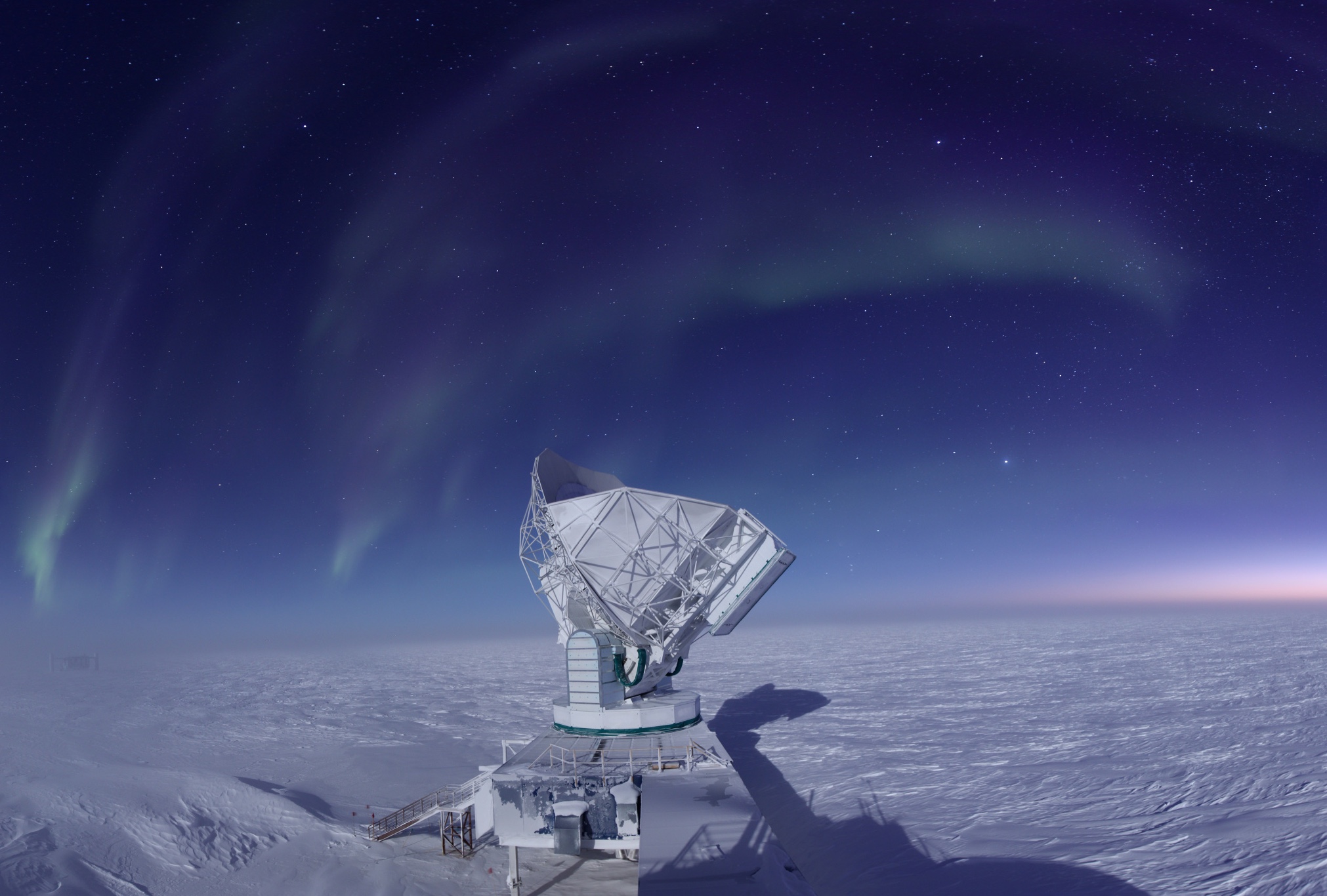 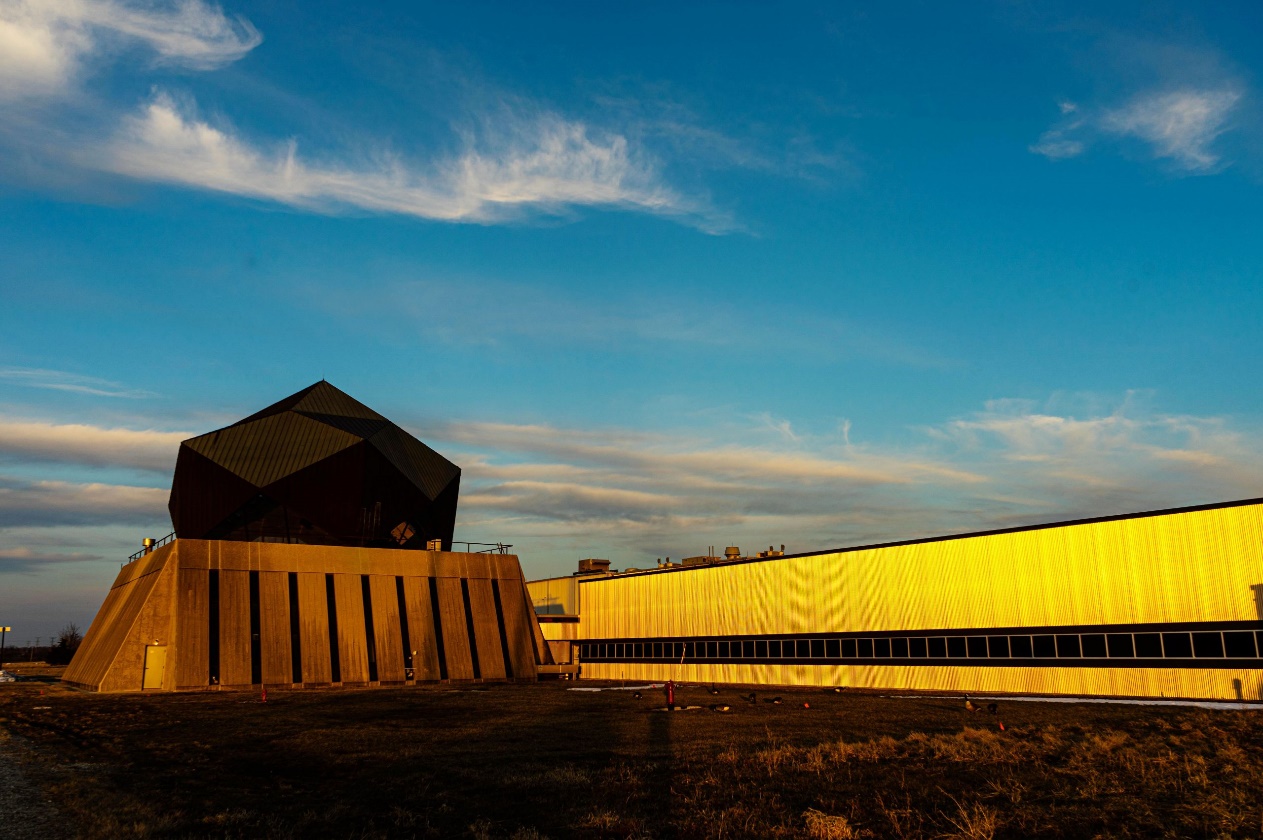 Silicon Detector Facility (SiDet)
South Pole Telescope
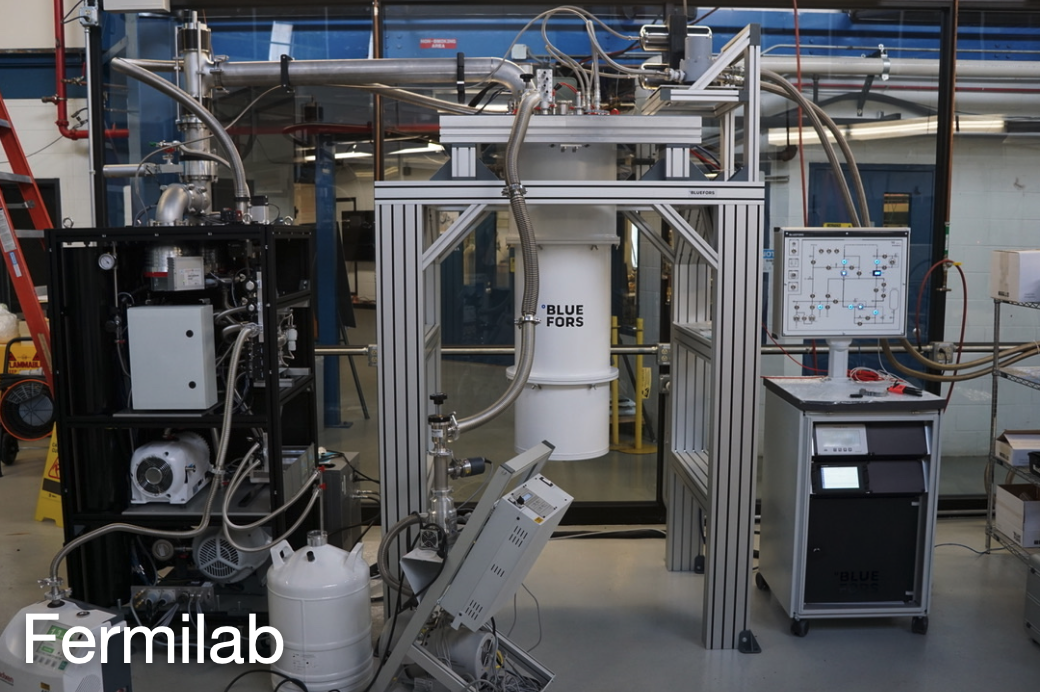 Enabling expertise/infrastructure: 
sub-Kelvin cryogenics, NEXUS Dark Matter Test Facility
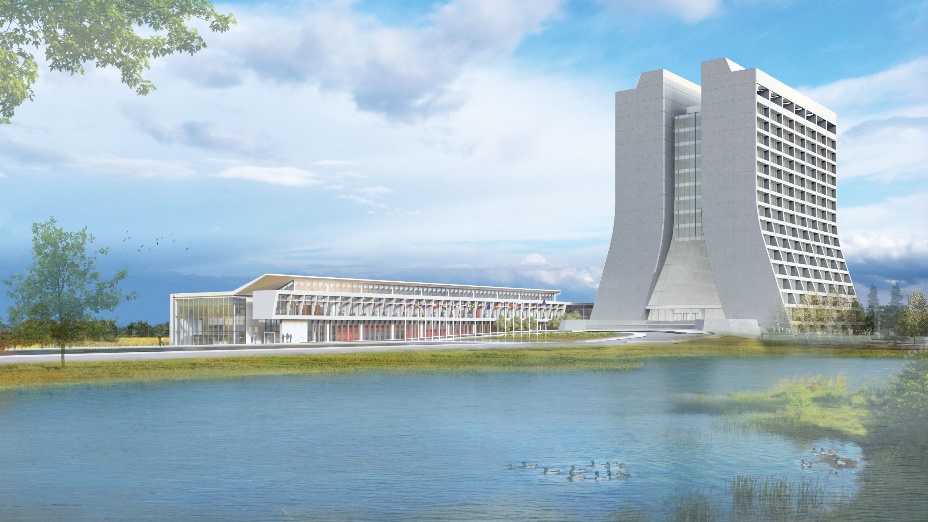 IERC
These capabilities/resources support national cosmic frontier program: DES, DESI, Super CDMS, SENSEI/Oscura, ADMX, SPT-3G, CMB-S4 and R&D
23
7/17/2022
Lia Merminga |  Fermilab Perspectives  | Snowmass Meeting
Accelerator Science & Technology
S&T
Vision: Fermilab is a world-leader in Accelerator Science and Technology R&D that enables the next generation of particle accelerators and advances the HEP and Office of Science mission. Fermilab is an essential partner of choice to future large-scale accelerators.
Discovery PotentialFuture accelerator-based experiments will be enabled by more intense beams, higher accelerating gradients and more power accelerator magnets.

Fermilab’s IOTA/FAST Facility provides a unique platform for accelerator science
World’s first experimental demonstration of Optical Stochastic Cooling at the IOTA ring (accepted to Nature)
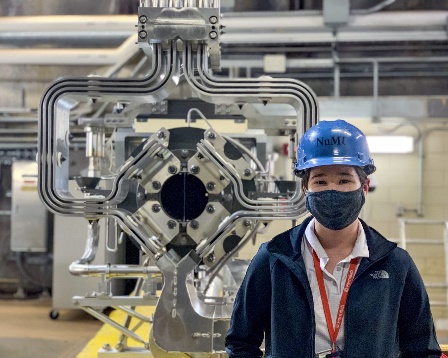 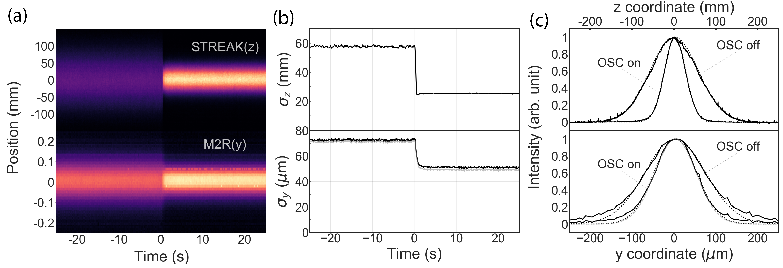 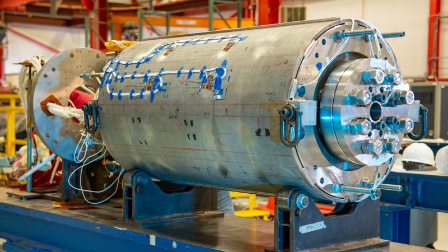 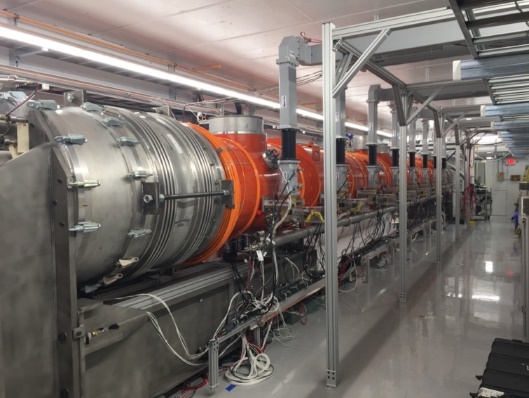 24
7/17/2022
Lia Merminga |  Fermilab Perspectives  | Snowmass Meeting
World-leading capabilitiesAccelerator Science & Technology
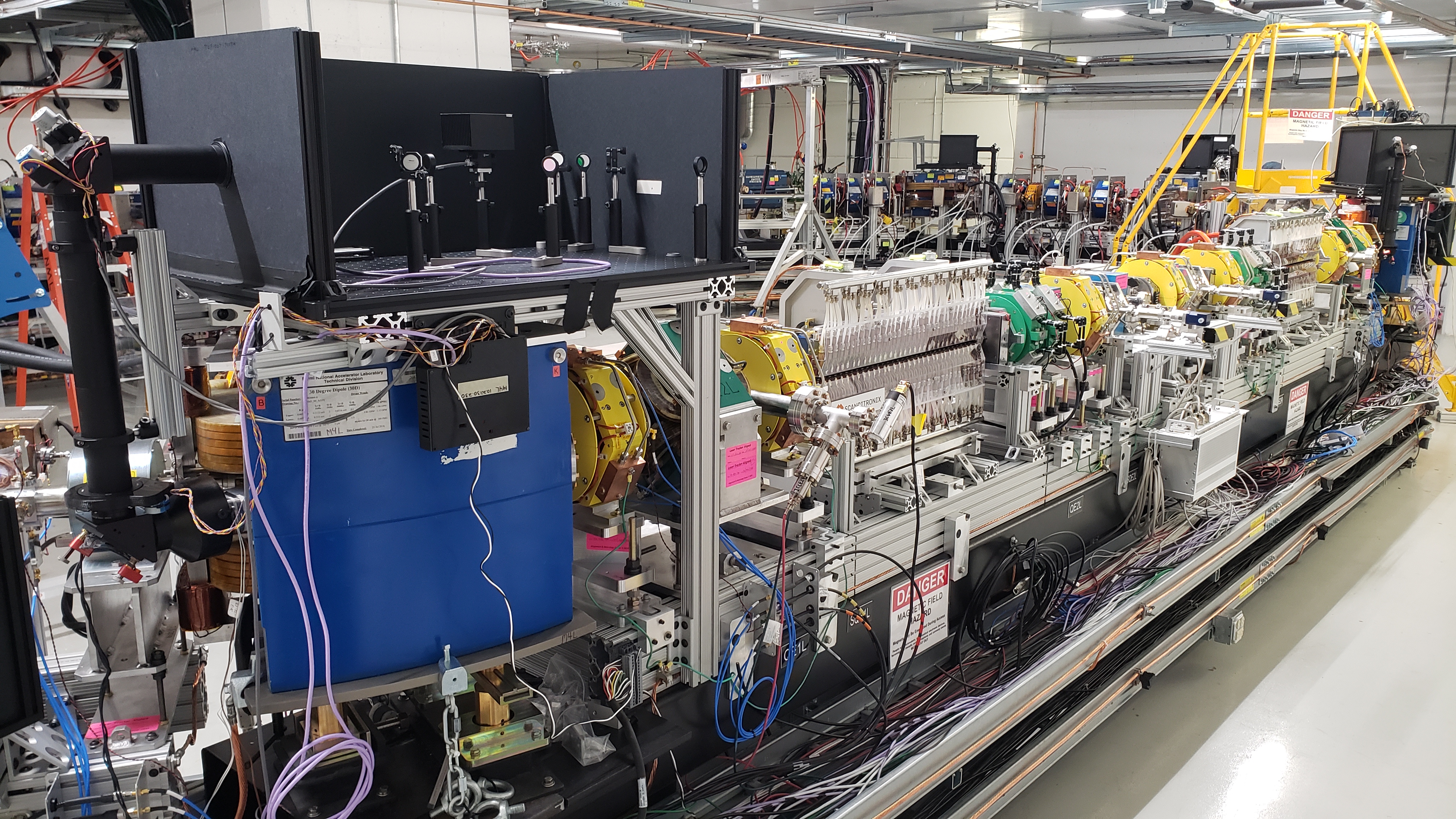 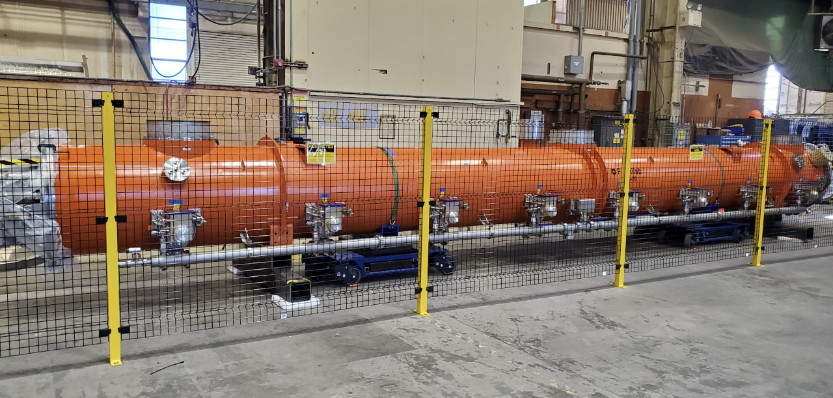 Accelerator and Beam Physics
Superconducting RF
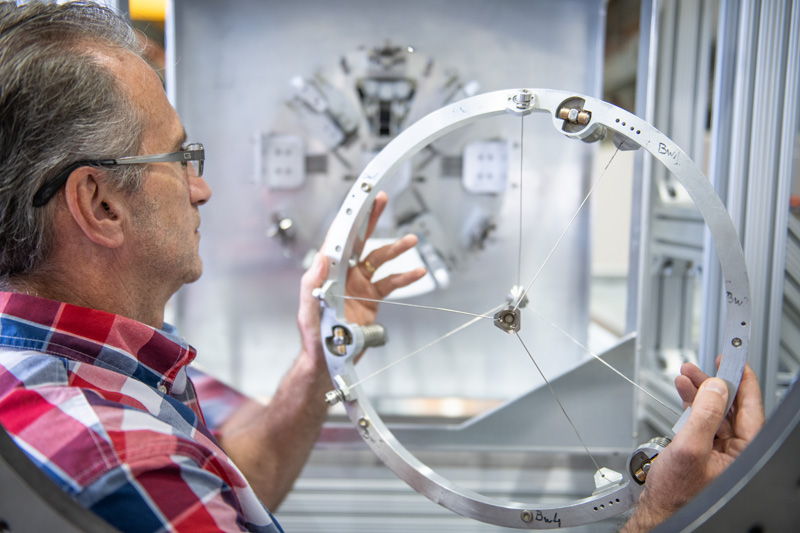 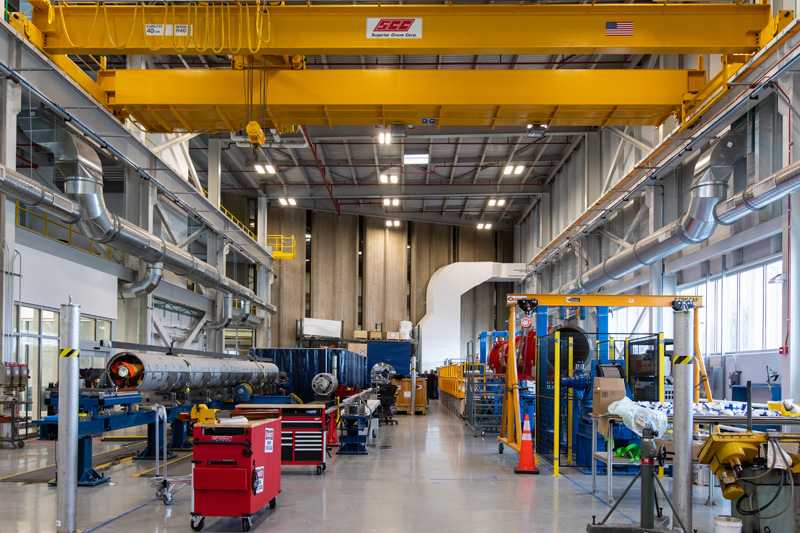 High-power Targetry
High-field Magnets
Fermilab is addressing the needs of many SC program offices
25
7/17/2022
Lia Merminga |  Fermilab Perspectives  | Snowmass Meeting
Fermilab Accelerator Complex User Facility Modernization
Vision/Goals
Key Initiatives
Recent Achievements
Highly effective, efficient accelerator operations with a modernized control system, work and lab spaces and integration of emerging technologies like robotics and AI/ML for accelerators
ACORN: DOE O413 project to modernize the accelerator control system and replace end-of-life power supplies; partnership with INL for user interface and human factors expertise
Robotics Initiative: Motivated by need to increase worker safety and efficiency for accelerator and target operations
CAST: Proposed building to potentially include updated Main Control Room, co-located controls and instrumentation staff and space for USPAS, visiting scientists and engineers
Completed Accelerator Operations Requirements Workshops – broad labwide participation; documented requirements for AI/ML for accelerator ops, cyber security, ES&H, software development, etc.
Completed Robotics Strategic Plan and initiated partnership with National Robotics Engineering Center (NREC) at Carnegie Mellon
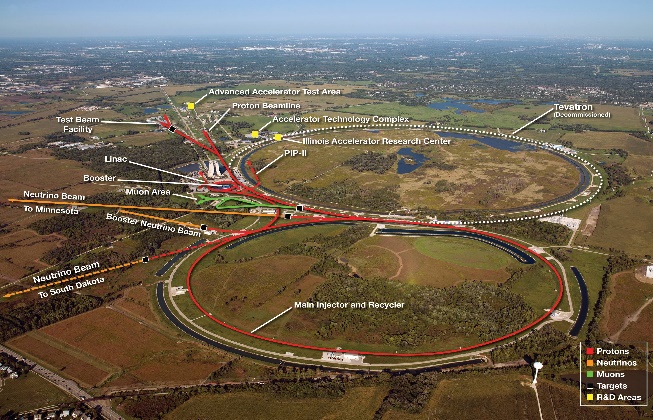 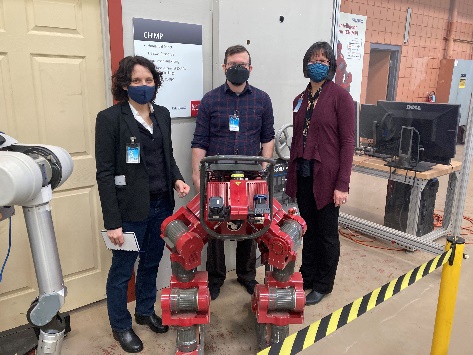 Fermilab visitors Tia Miceli, Adam Watts, and Mayling Wong-Squires with 
CHIMP (CMU Highly Intelligent Mobile Platform) at NREC
Largest accelerator complex in the U.S. and the only one in the world to produce both low- and high-energy neutrino beams and enable precision science experiments
26
7/17/2022
Lia Merminga |  Fermilab Perspectives  | Snowmass Meeting
Quantum Information Science & SQMS
Artificial Intelligence / Machine Learning 
Microelectronics
Emerging Science & Technology Capabilities
27
7/17/2022
Lia Merminga |  Fermilab Perspectives  | Snowmass Meeting
Quantum Information Science
S&T
Vision: Fermilab, together with Chicagoland partners, is a major US quantum center; hosts national facilities for Quantum Science, developing innovative approaches that enable HEP discovery.
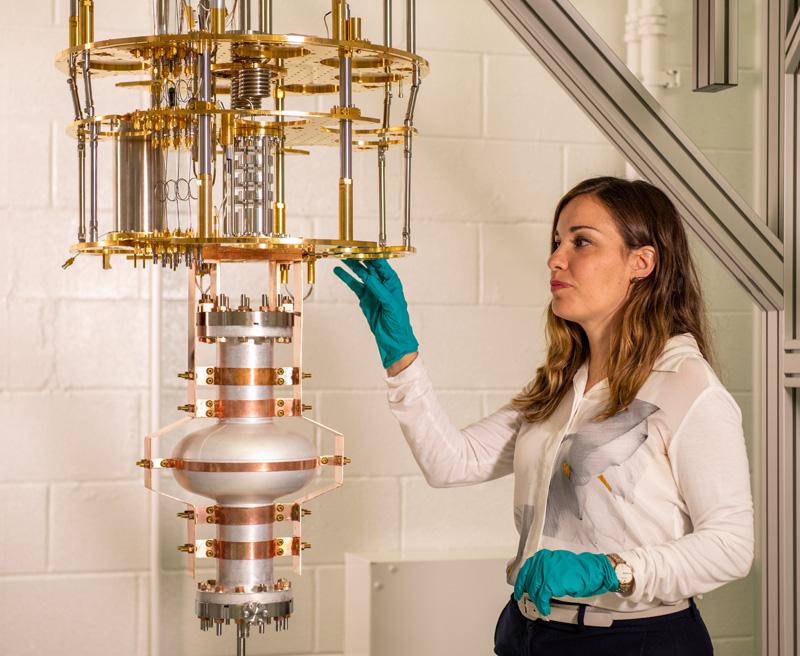 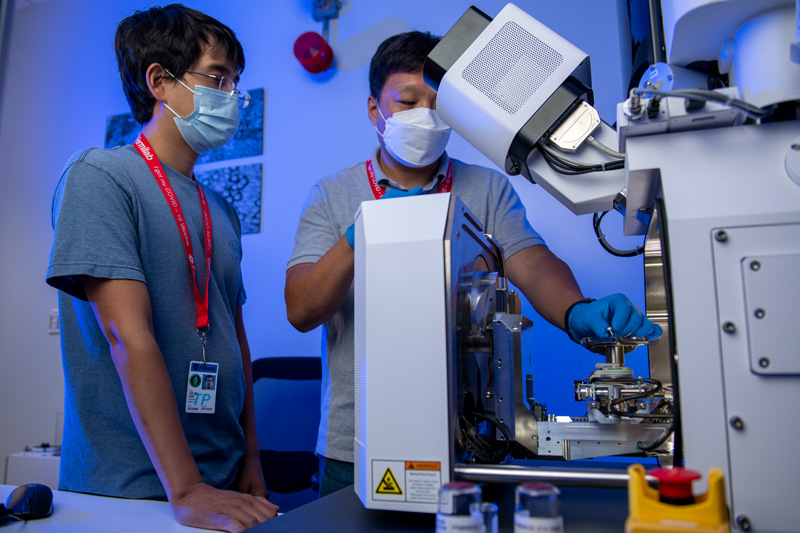 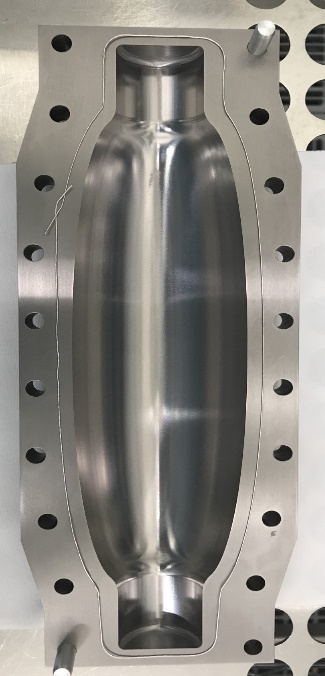 28
7/17/2022
Lia Merminga |  Fermilab Perspectives  | Snowmass Meeting
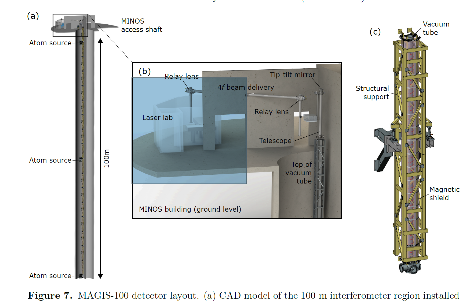 Fermilab quantum research
QIS for HEP
MAGIS-100 cold atom interferometers
Qubit-based sensors for dark matter detection
Dark SRF cavity-based sensors for dark photon detection 
Quantum computers to simulate HEP quantum dynamics
HEP for QIS
Better qubits from Fermilab’s expertise in superconducting devices and materials
Ionizing radiation effects on qubits characterization leveraging Fermilab  infrastructure 
Control and readout systems for quantum processors
Picosecond synchronization for quantum communications (system now operates between FNAL and ANL)
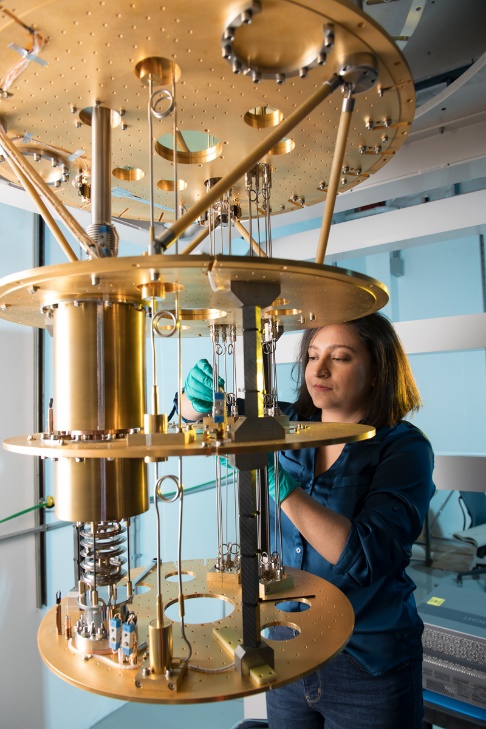 Fermilab leads one of five NQI Centers (SQMS), has a major role in the ORNL led NQI Center (QSC), and a portfolio of other QIS projects
7/17/2022
29
Lia Merminga |  Fermilab Perspectives  | Snowmass Meeting
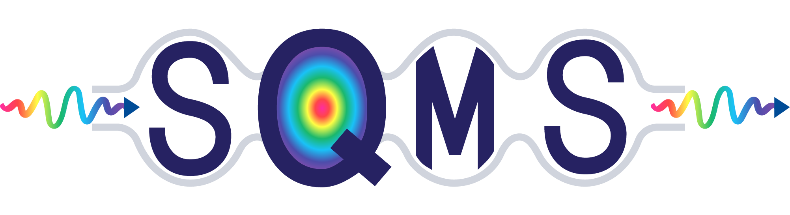 Led by FNAL, $115M
Awarded August 2020
Superconducting Quantum Materials and Systems Center
23 Institutions
> 350 Researchers
> 100 students/postdocs
A DOE National Quantum Information Science Research Center
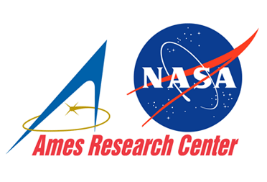 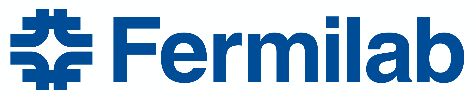 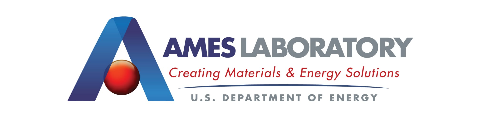 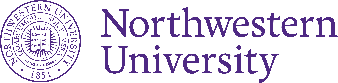 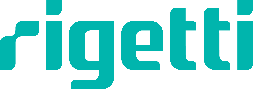 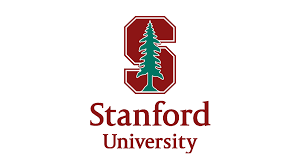 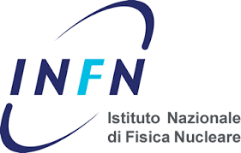 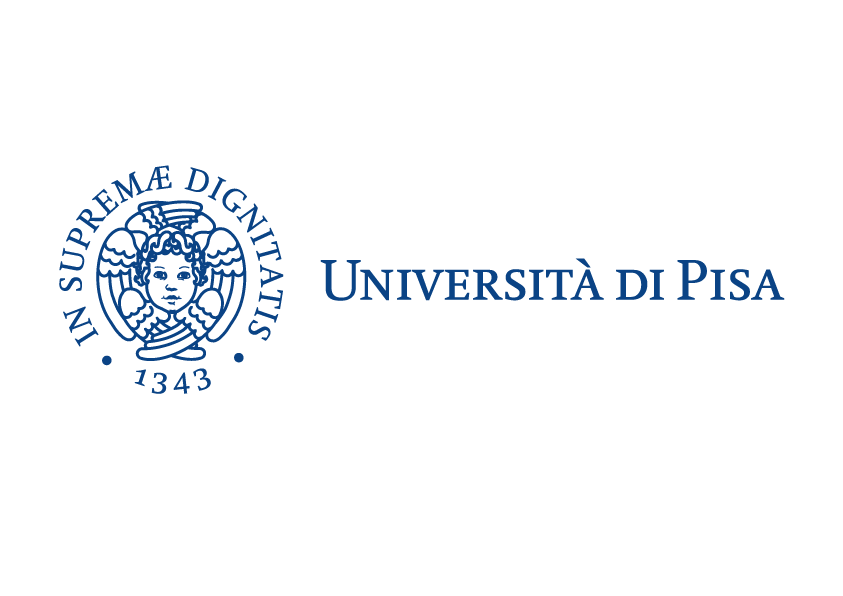 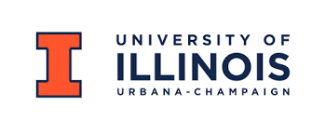 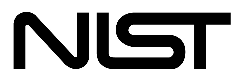 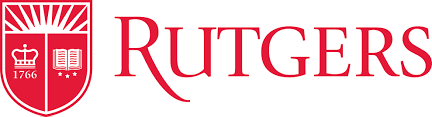 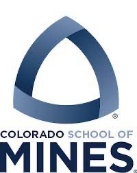 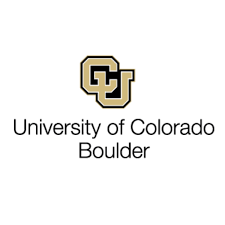 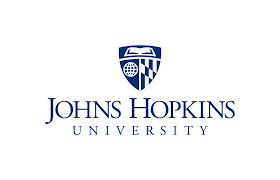 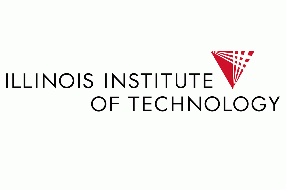 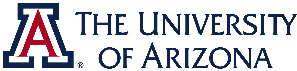 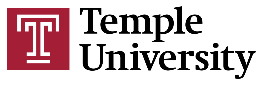 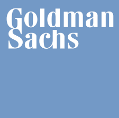 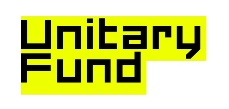 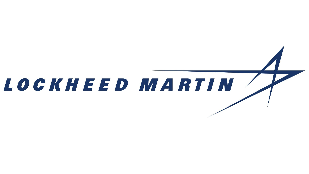 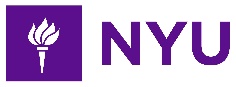 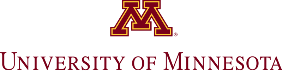 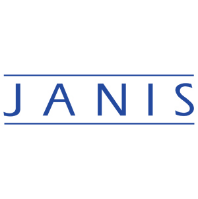 7/17/2022
30
Lia Merminga |  Fermilab Perspectives  | Snowmass Meeting
Superconducting Quantum Materials and Systems Center
Develop and deploy Fermilab’s first quantum computer enabled by expertise in superconducting RF technology and cryogenics, to solve pressing and currently unapproachable HEP physics problems; Demonstrate qubits of record performance with immediate tech transfer
Qubit Devices and Quantum processors
Materials Research for Qubits
Multiple quantum devices experiments ongoing: 3D SRF cavities for quantum processors, round robin experiment for planar qubits; controls and electronics development for QPUs; record size fridge
Launched multi-institutional study for material science studies  towards understanding decoherence in qubits
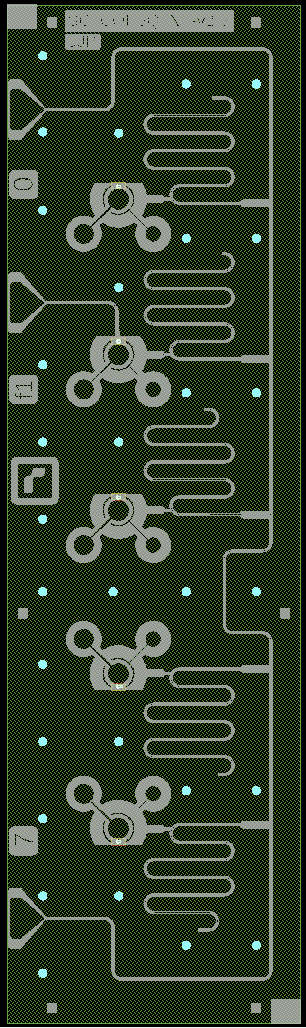 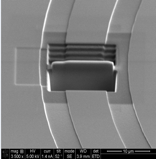 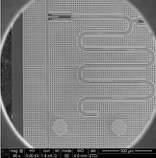 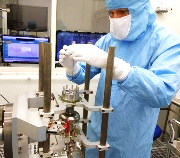 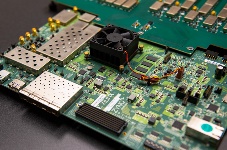 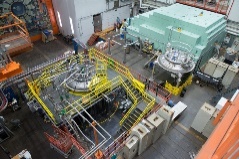 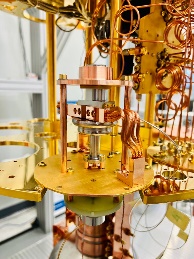 Demonstrated: record integrated cavity-qubit system for 3D quantum computing architecture
Demonstrated: new defects and interfaces in qubits causing decoherence; new material/processes for high coherence qubits
Quantum Algorithms, Simulations, Applications
Quantum Sensing for fundamental physics
Multiple quantum sensing experiments ongoing: dark matter searches, precision measurements
Algorithms for simulation of condensed matter/HEP theories. Engineering new and novel gates on SRF devices via strong co-design effort.
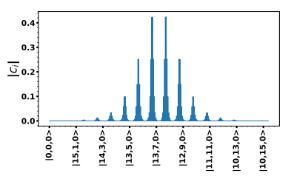 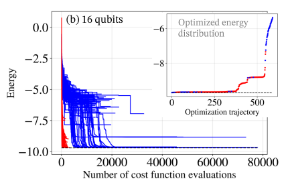 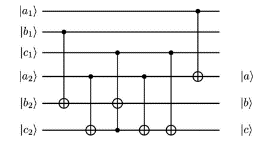 Tunable Dark Photon Search
Multimode Cavity Axion Search
Single Particle Penning Trap
DarkSRF
Scalar field theory 
simulations
Benchmarking condensed matter 
theories on real hardware
Gauge theory simulations
Demonstrated: most sensitive experiment for wavelike dark photons; world’s record cavities quality factors for axion searches
Demonstrated: new simulation algorithms for scalar field theories, gauge theories, new ways to manipulate photon states on SRF devices.
7/17/2022
31
Lia Merminga |  Fermilab Perspectives  | Snowmass Meeting
Fermilab AI/ML research
Nhan Tran
2019 DOE Early Career Research Award
Deep Learning Acceleration of the Boosted Higgs Program and HEP Computing
Brian Nord
2021 DOE Early Career Research AwardSimulation-based inference for cosmological parameter estimation and discovery
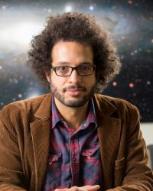 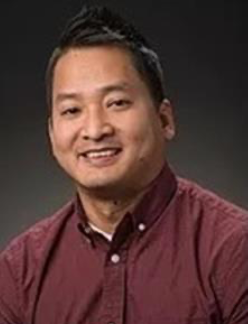 Fermilab has identified three focus areas where our mission needs overlap with special expertise related to AI/ML:
“Real-time” fast AI integrated into the sensor for data-intensive HEP experiments, includes FPGAs and “AI on a chip”
AI/ML for optimal operations of accelerators and experiments - robust real-time controls with continuous and autonomous learning and calibration systems 
Uncertainty quantification and bias; essential to get a better quantification for HEP applications such as cosmology or theory  data mapping
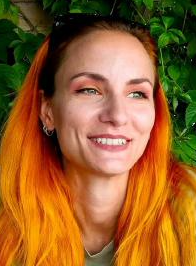 Alexandra Ćiprijanović
Wilson Fellow, AI/ML principal investigator
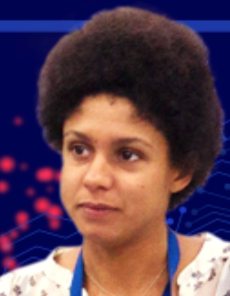 Jennifer Ngadiuba
Wilson Fellow,
AI/ML principal investigator
32
7/17/2022
Lia Merminga |  Fermilab Perspectives  | Snowmass Meeting
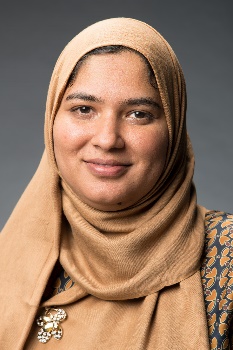 Farah Fahim
2021 DOE Early Career Research AwardFront-end implementation of AI/ML neural networks for on-detector radiation-hard edge compute
Microelectronics and Detector R&D
Fermilab received a 2021 funding award from SC for Microelectronics 
co-design research
Leverages and strengthens expertise in cryogenic electronics developed for DUNE
Partnership with ORNL, BNL, 6 universities, Qualcomm, and INFN

Fermilab’s Detector R&D Strategic Plan identified two other focus areas where the lab has special expertise and facilities as well as long-term programmatic interest
Picosecond timing for advanced particle detectors
Advances in detectors using liquid argon/xenon

Fermilab’s Test Beam Facility including the new Irradiation Test Area is essential for national detector R&D efforts including HL-LHC upgrade projects
33
7/17/2022
Lia Merminga |  Fermilab Perspectives  | Snowmass Meeting
Investment
$5.6B DOE, 
$1.1B International
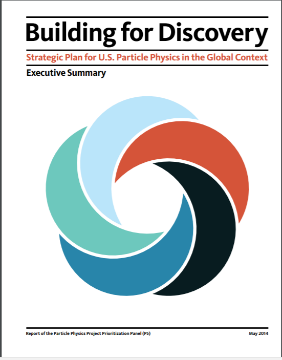 Fermilab executes the P5 plan
$86M  SLI
$40M
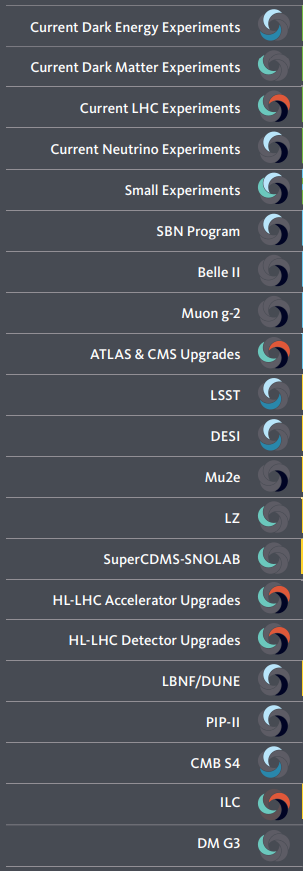 $56M  BES
Other initiatives
SBN - $50M
MAGIS-100 - $10.4M
SQMS - $115M
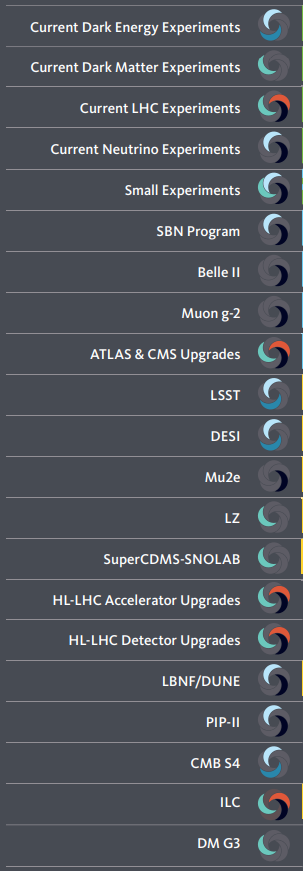 $274M  Precision Science
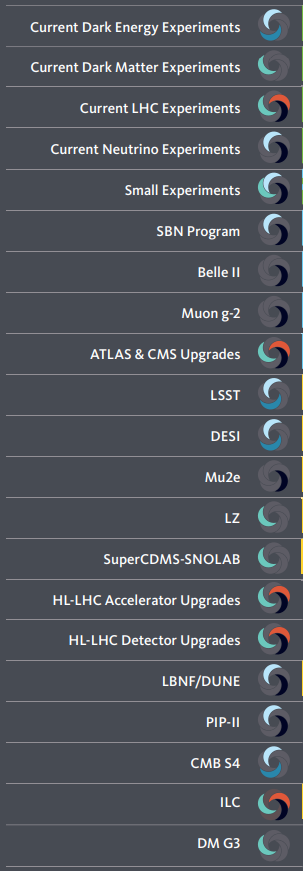 $243M  Collider Science
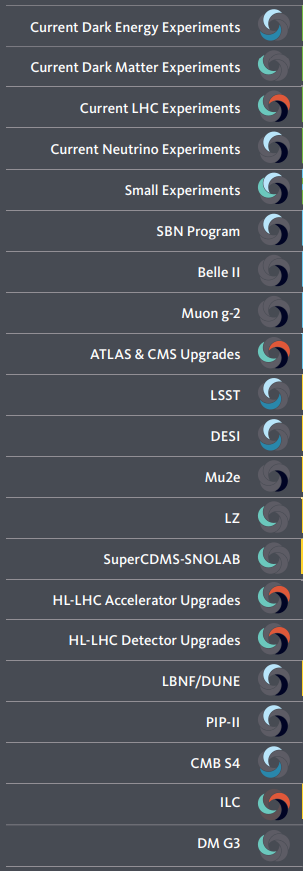 $191M  Collider Science
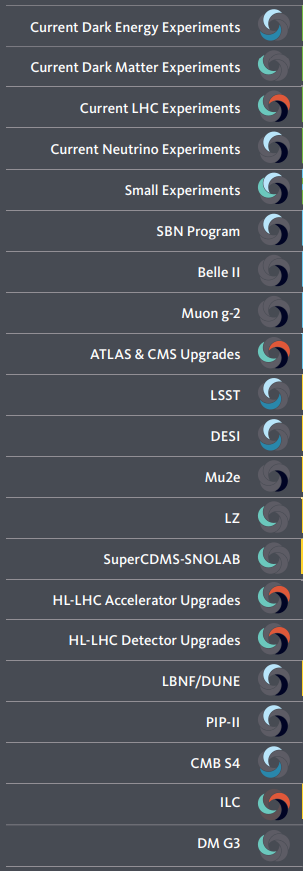 $978M  Neutrino Science
$142M  Accelerator S&T
$3130M  Neutrino Science
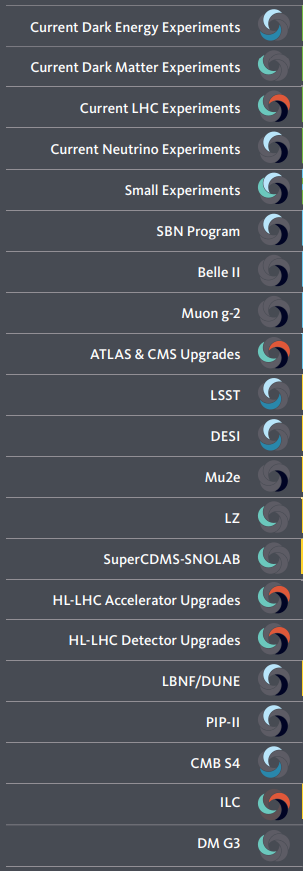 $314M  SLI
34
7/17/2022
Lia Merminga |  Fermilab Perspectives  | Snowmass Meeting
Securing a vibrant future for U.S. HEP:Fermilab engages in community planning via Snowmass and next P5
July – Final meeting of the Snowmass Community Planning Exercise
September – Draft Executive Summary and Report Summary
October-November – Snowmass Book finalized as input to P5
The US Particle Physics Community Study (Snowmass), led by Fermilab distinguished scientist Joel Butler, is close to completion; opportune time to develop US strategy for timeframe beyond LBNF/DUNE/PIP-II  

Great labwide leadership in Snowmass: convenors, working group leaders, whitepaper contributors
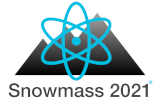 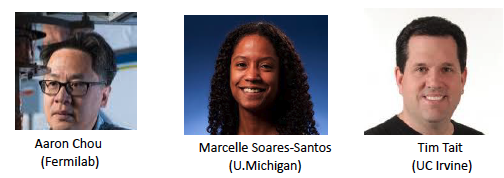 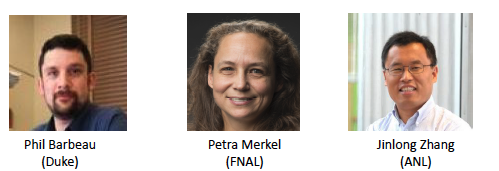 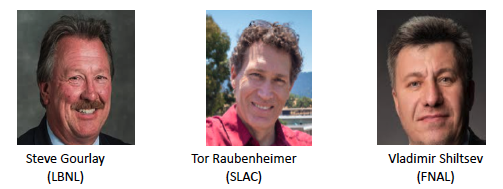 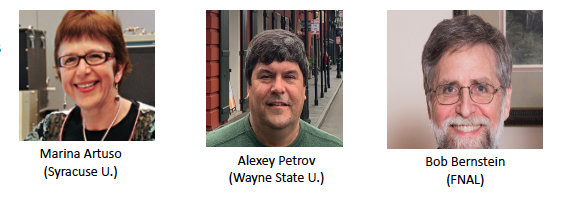 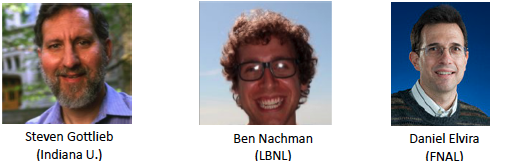 Two Fermilab working groups in preparation for the next P5
Science Priorities Working Group, chaired by Jim Amundson
Proton Intensity Upgrade Central Design Group, chaired by Steve Brice and Brenna Flaugher
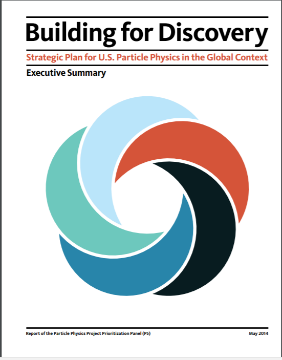 35
7/17/2022
Lia Merminga |  Fermilab Perspectives  | Snowmass Meeting
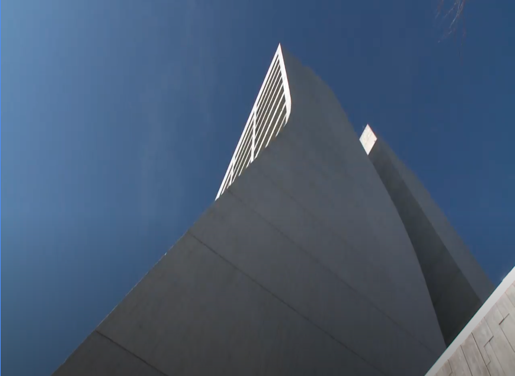 Summary
Our mission is strong, compelling and beautiful! Our community is world-class!
Fermilab, along with its national & international partners, remains laser-focused on executing the P5 vision 
LBNF/DUNE is the first internationally conceived, constructed, and operated mega-science project hosted by the Department of Energy on US soil and Fermilab’s highest priority 
Through partnerships, we are building a highly capable, world leading neutrino program, which secures US leadership in a key element of the global particle physics program
Going forward: 
Actively involved in Snowmass toward the next P5 Plan 
The intellectual vitality and open and inclusive culture of Fermilab are essential for the health of our field
By defining a bold yet realistic vision and a new strategic plan, together we can ensure that US remains a global leader in High Energy Physics
We are grateful to the HEP community’s commitment to the P5 vision and strong support from DOE and our International Partners
36
7/17/2022
Lia Merminga |  Fermilab Perspectives  | Snowmass Meeting
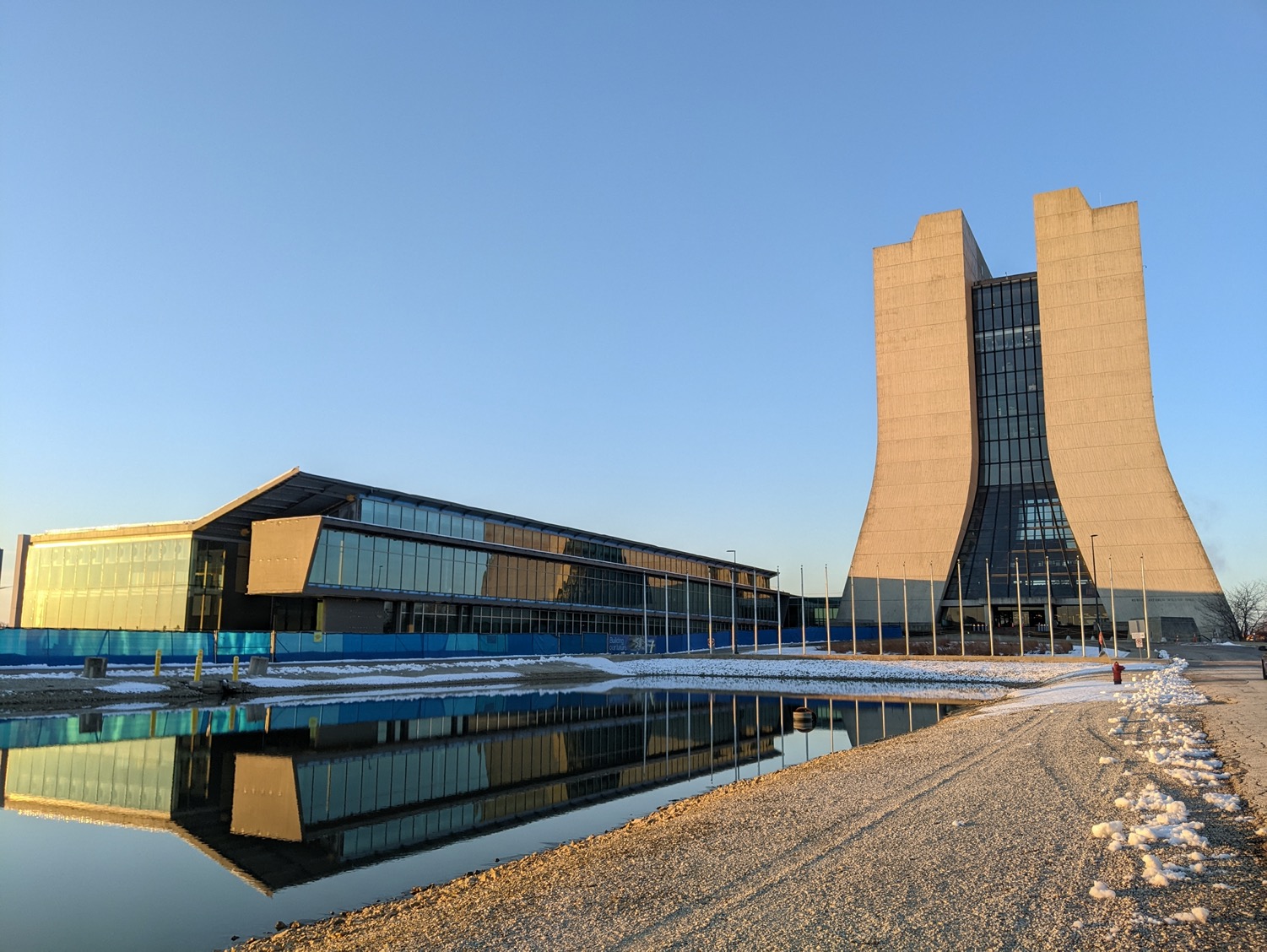 Thank you! 
We look forward to welcoming you all back to Fermilab!
Wilson Hall and IERC at dawn. The sloped roof on IERC is intended to mimic the curve of Wilson Hall rotated 90 degrees; this is especially evident when the image of IERC is doubled in the reflecting pond. Photo credit: Brian Rubik
37
7/17/2022
Lia Merminga |  Fermilab Perspectives  | Snowmass Meeting